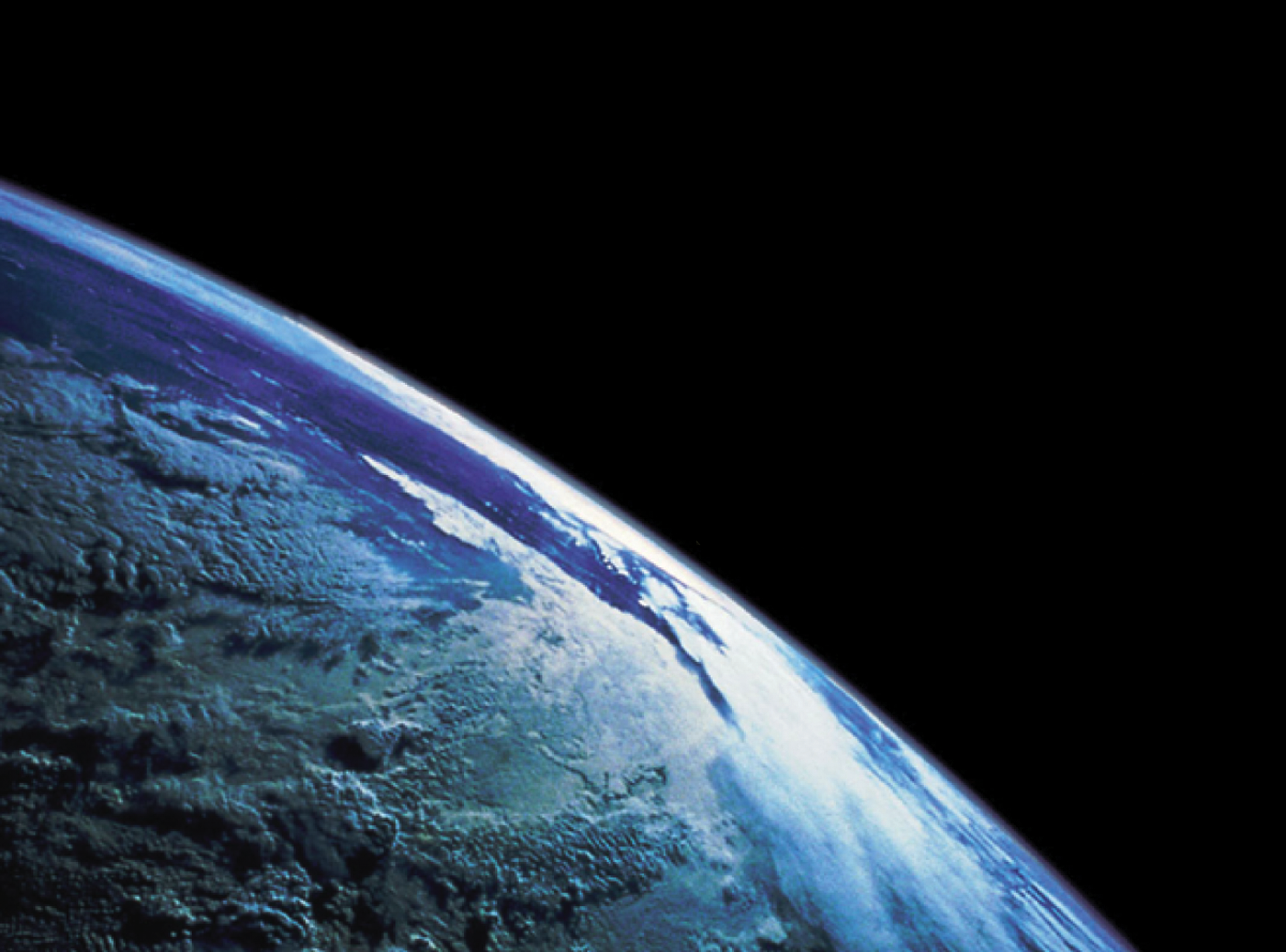 Science & Faith:
Enemies or Allies?
Science & Faith: Enemies or Allies?São Paulo15 May 2017
Douglas Jacoby, M.T.S., D.Min.
IBTM, Atlanta
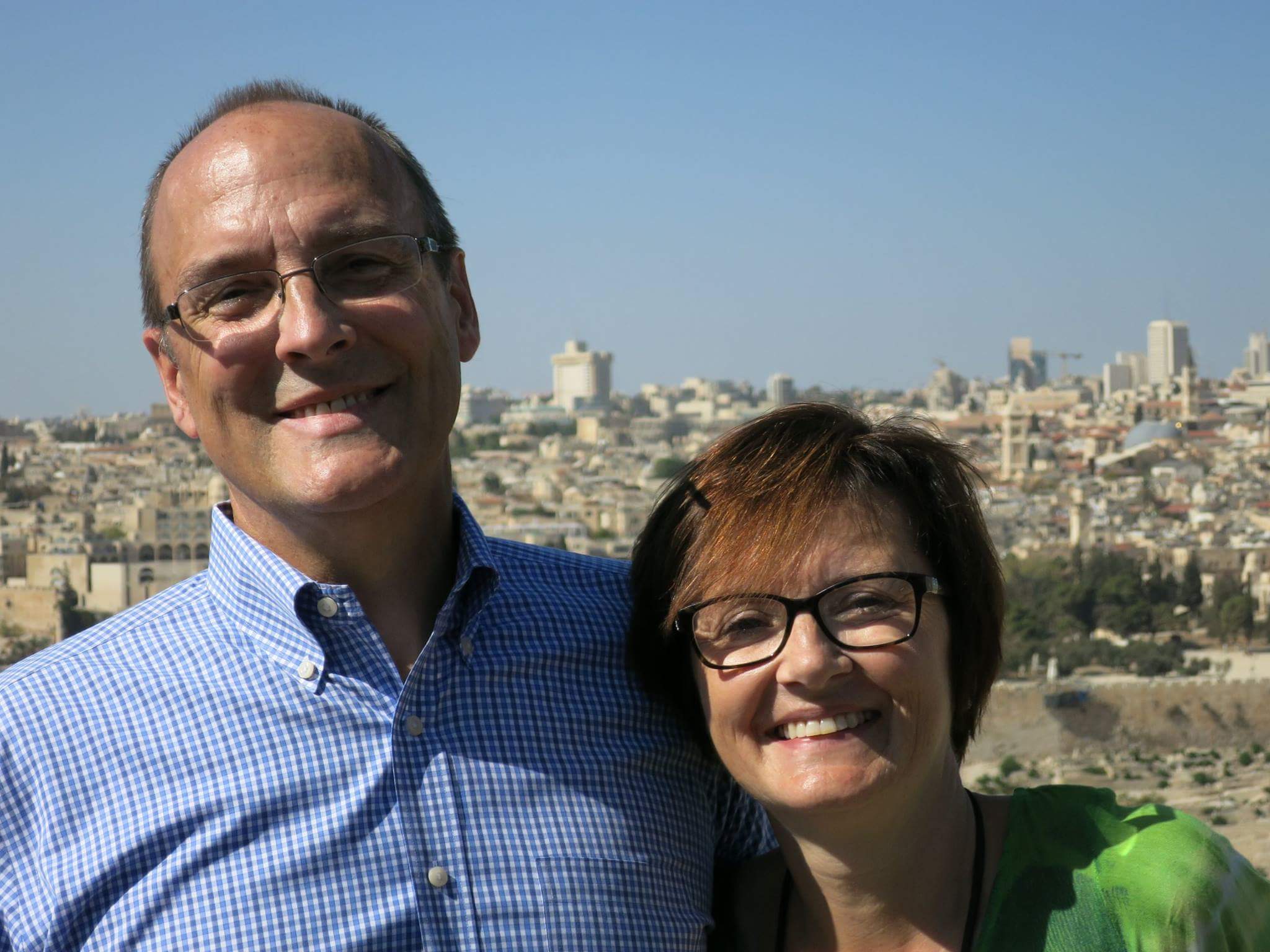 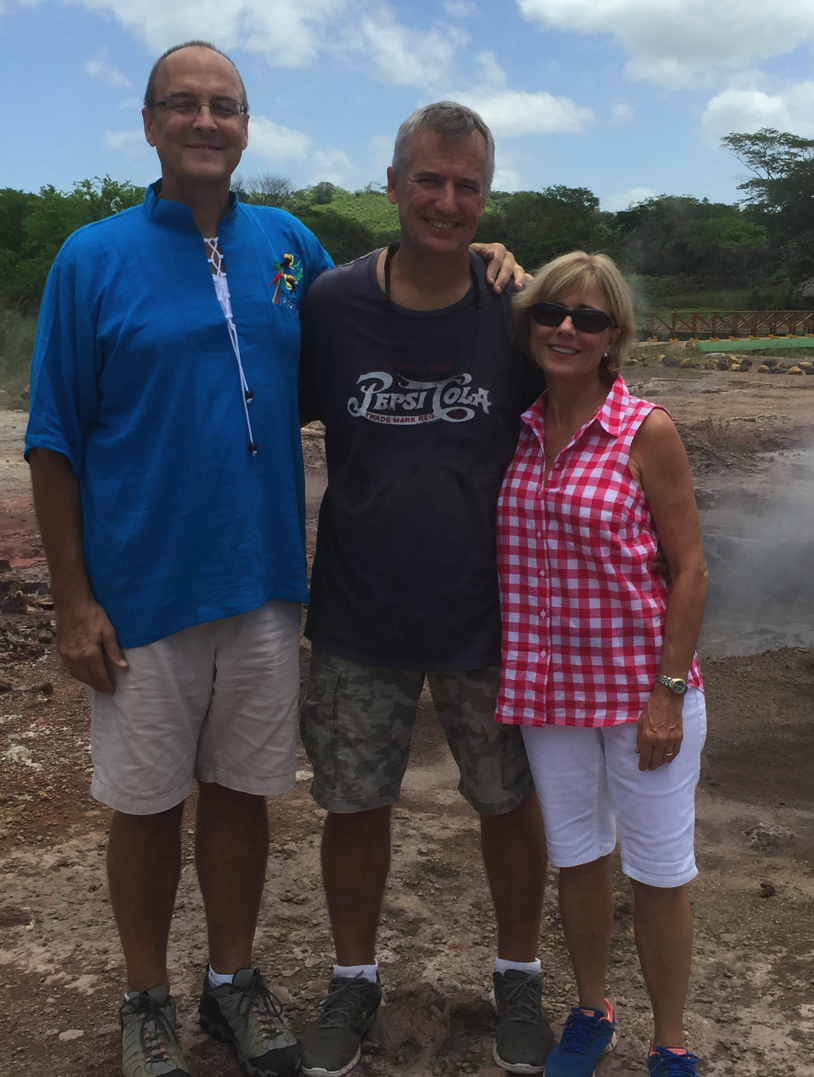 file:///.file/id=6571367.18663323
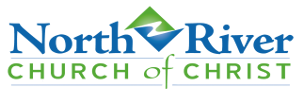 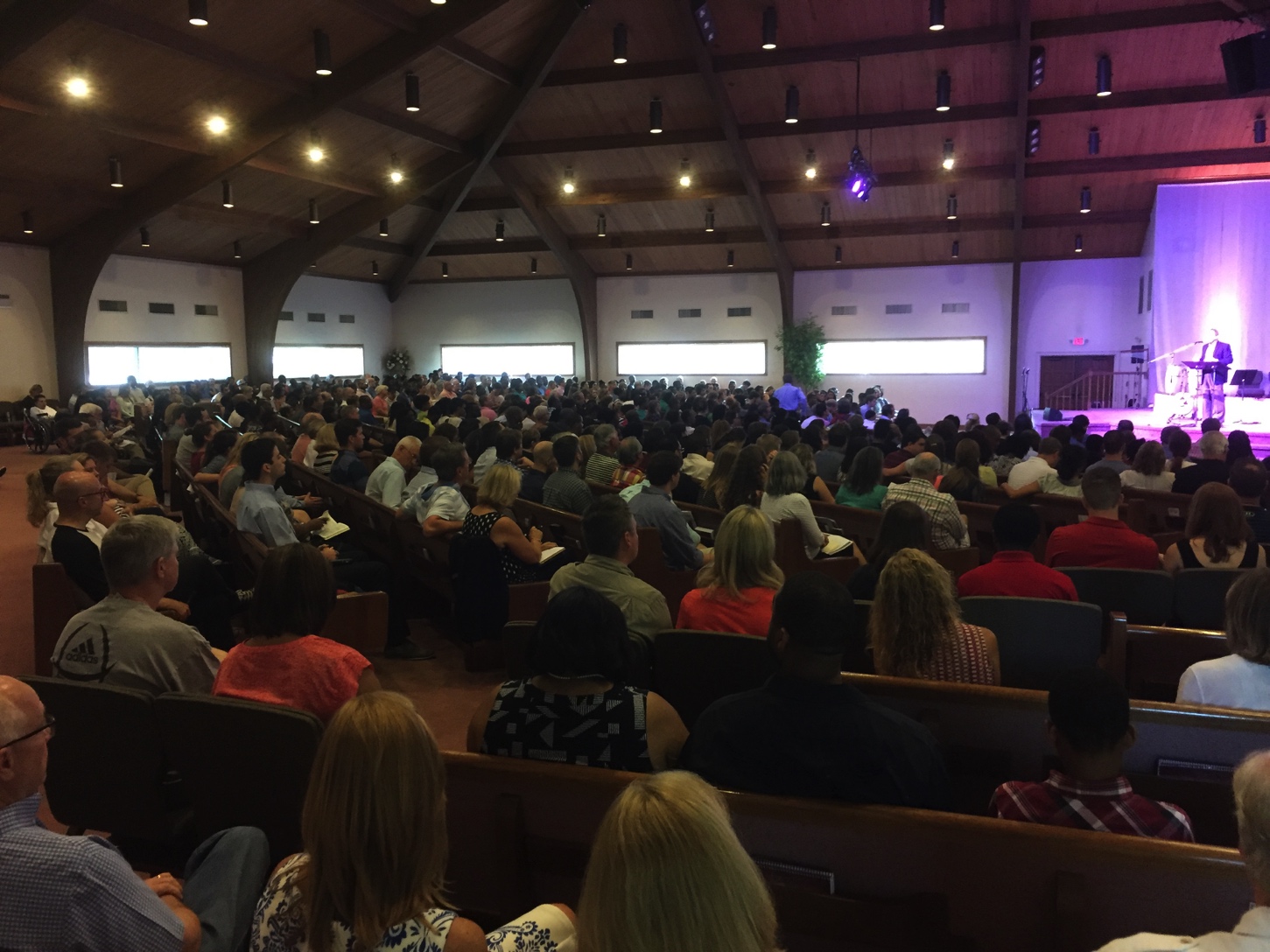 think about faith!
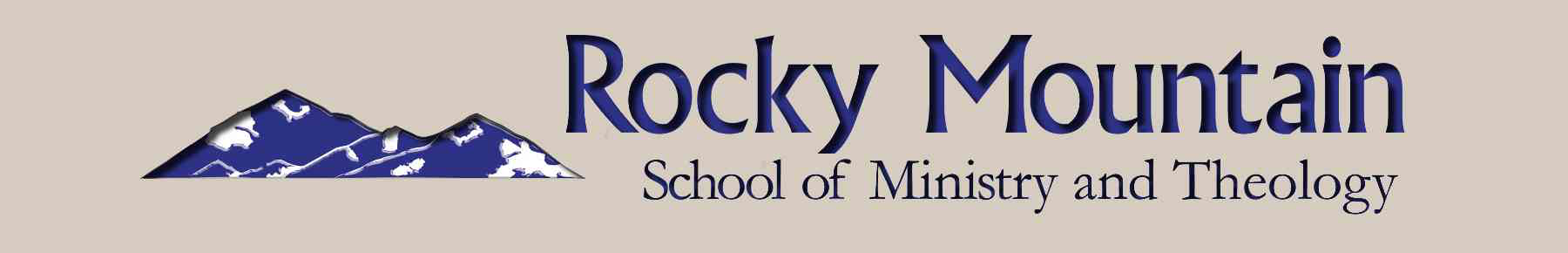 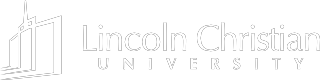 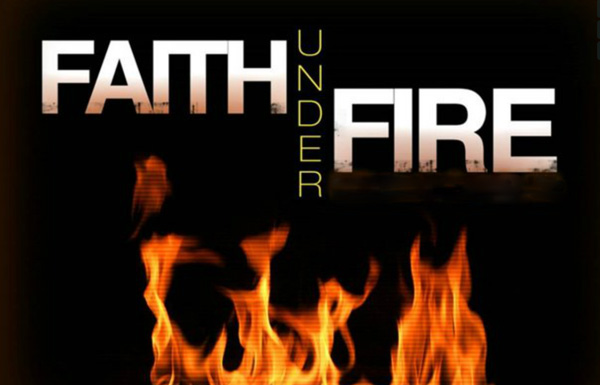 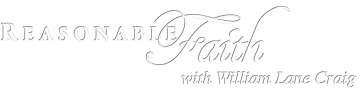 Debate with Sheikh Shabir Ally
Toronto, 27 Feb 2017
“Violence, the Bible, & the Qur’an”
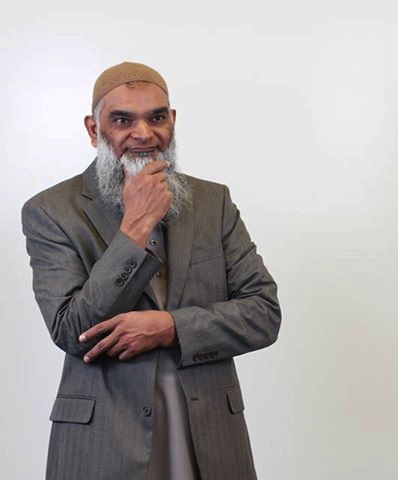 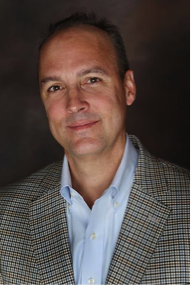 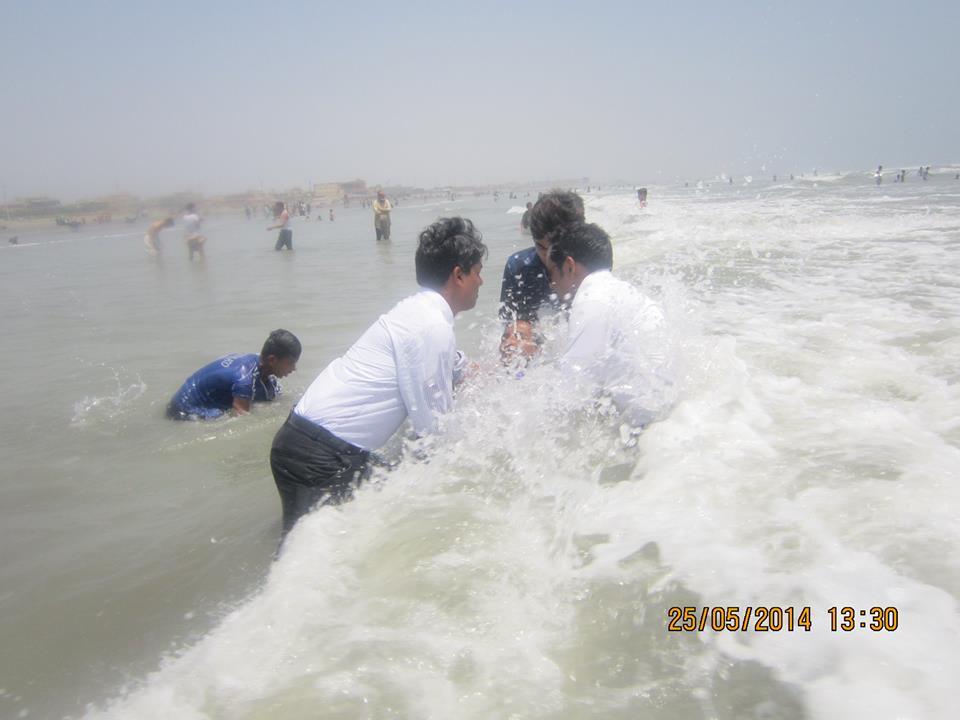 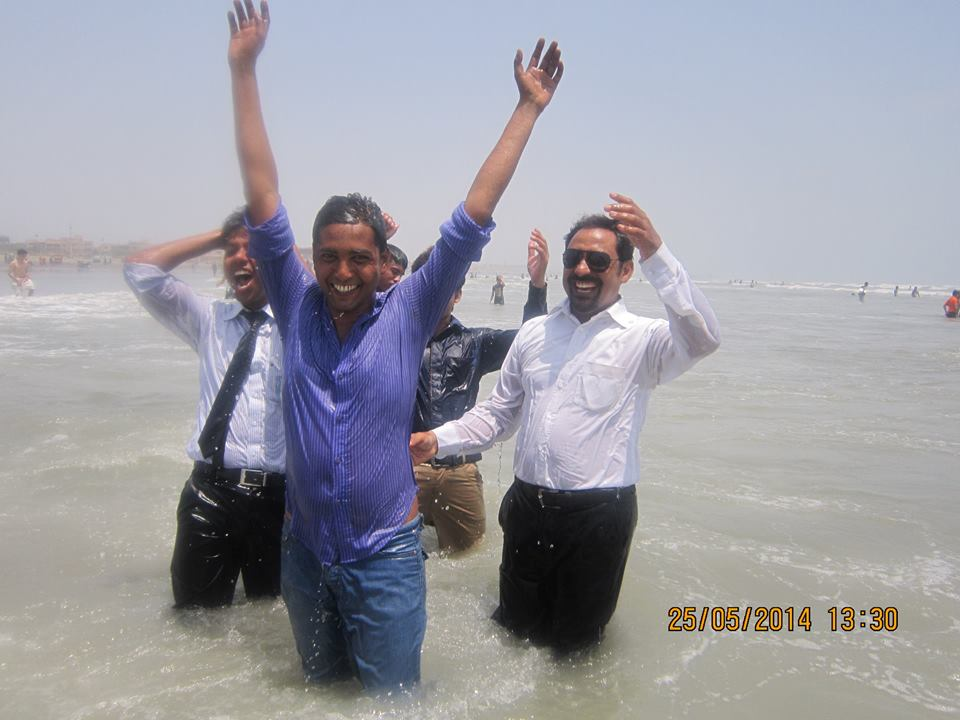 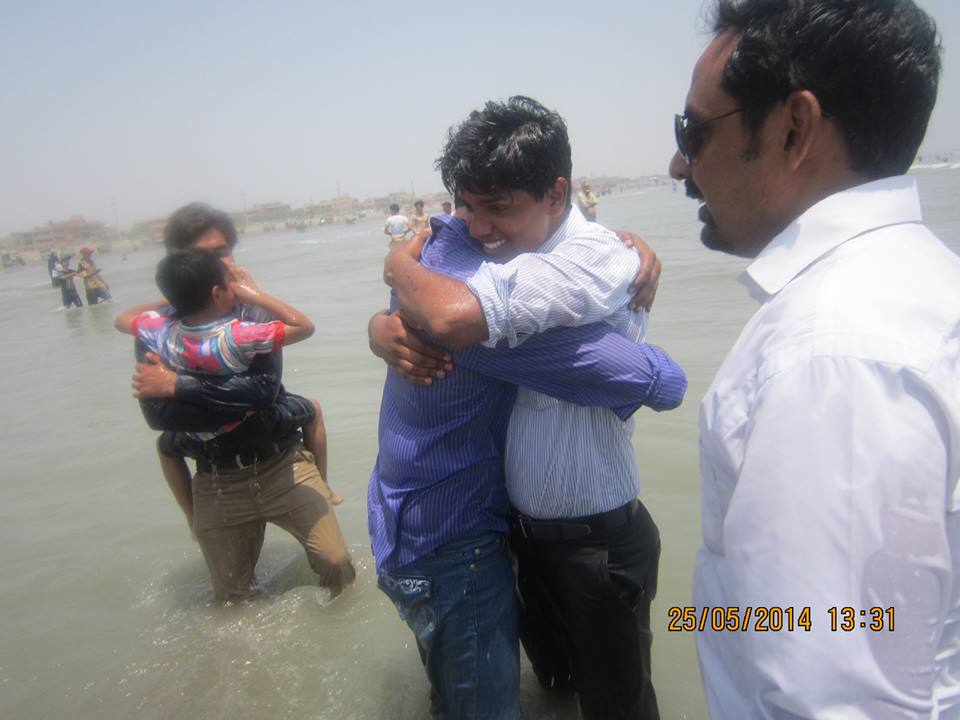 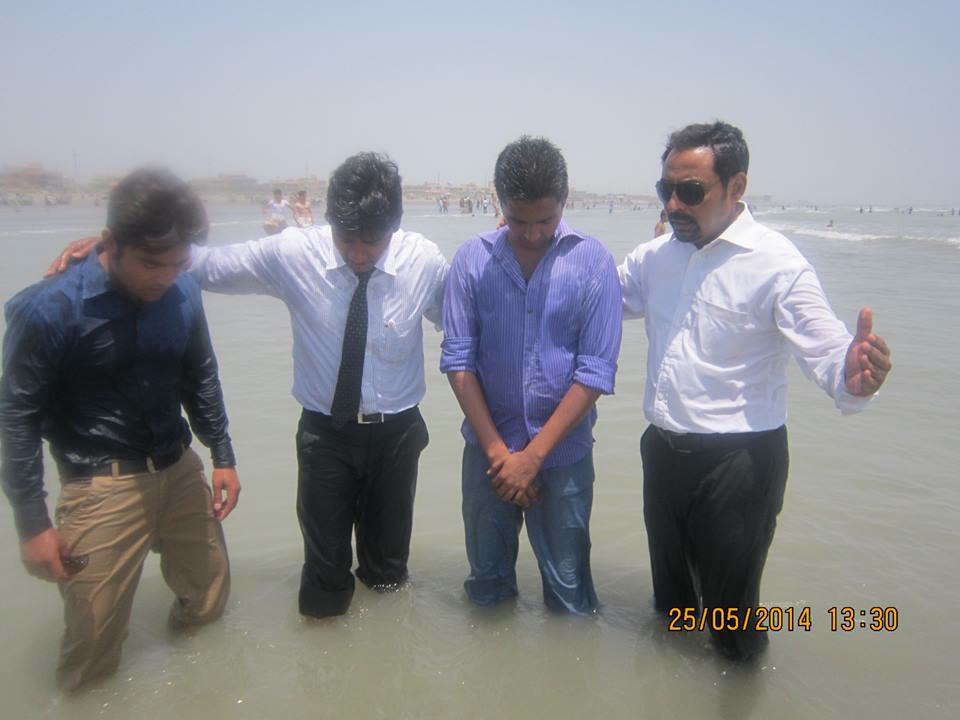 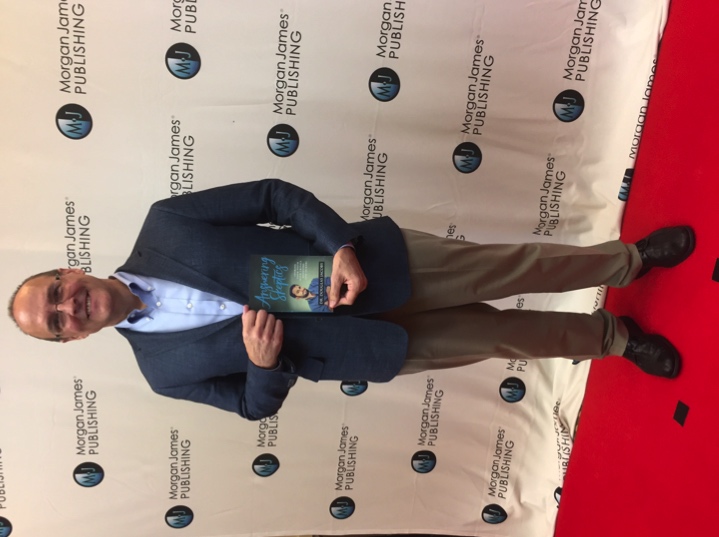 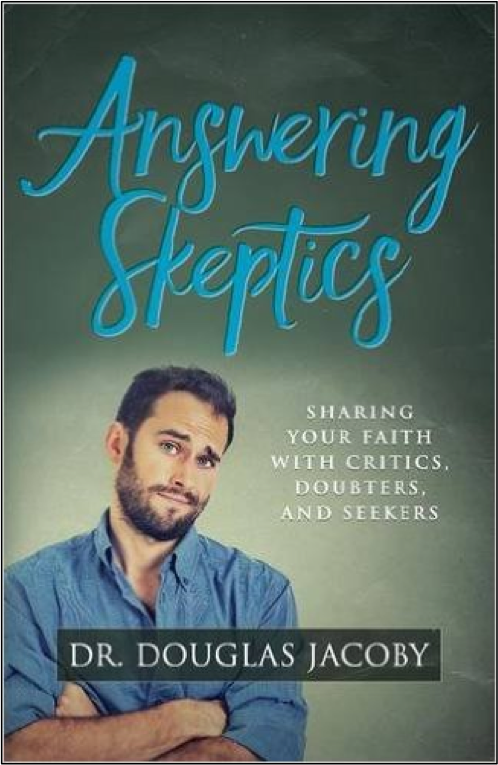 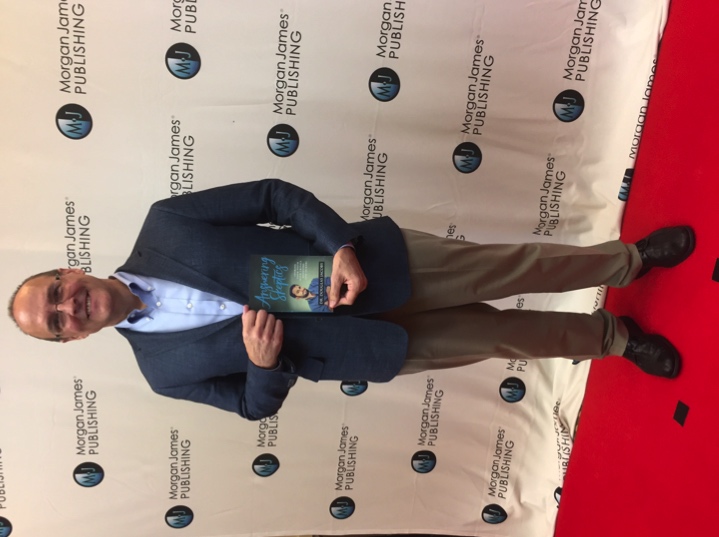 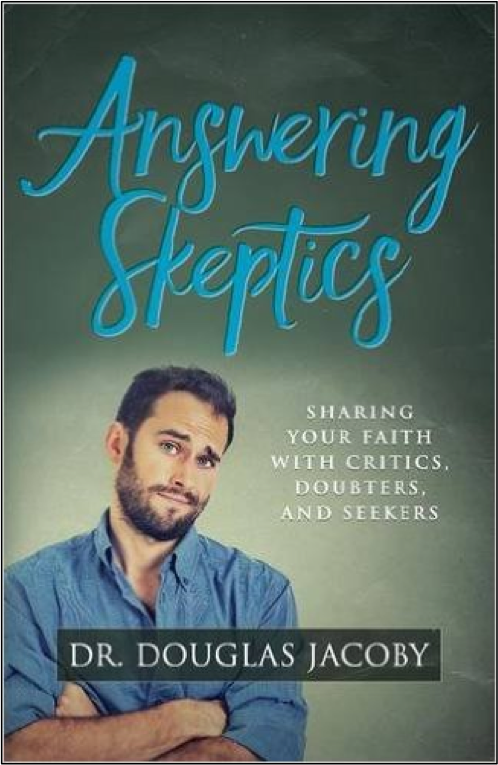 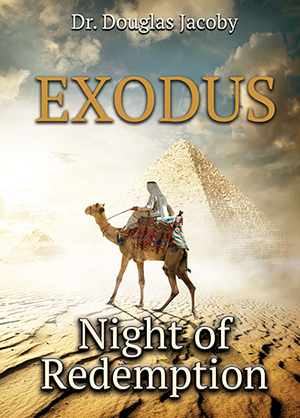 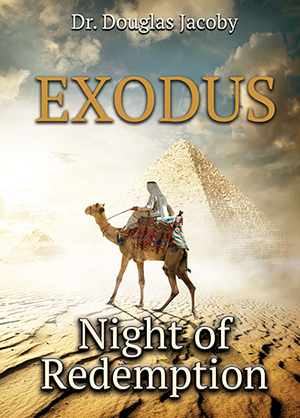 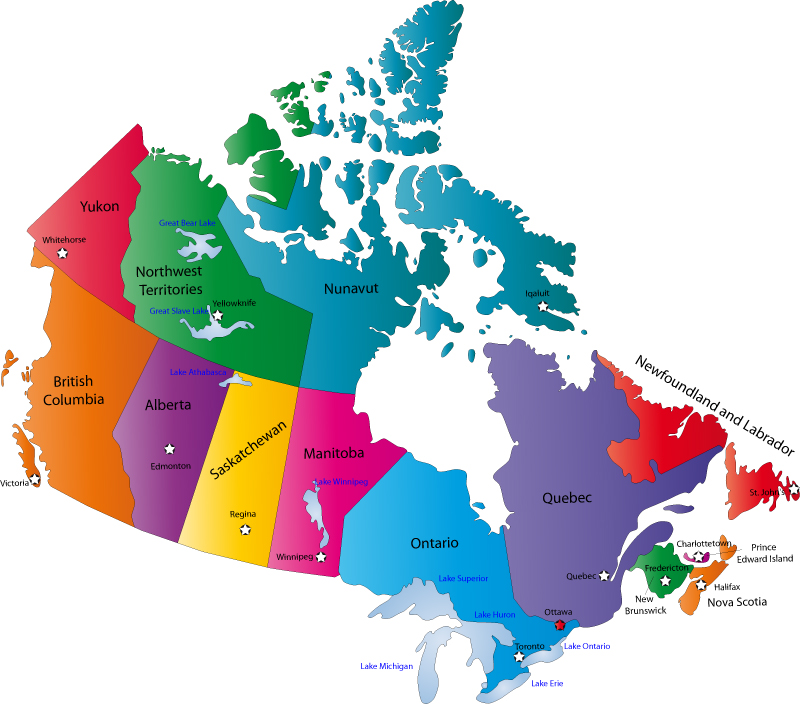 APRIL:* Orlando (Unboxed +     sermons)* Ghana (Accra & Kumasi)JUNE:* Lusaka (Zambia)* South Africa      (Johannesburg & Durban)
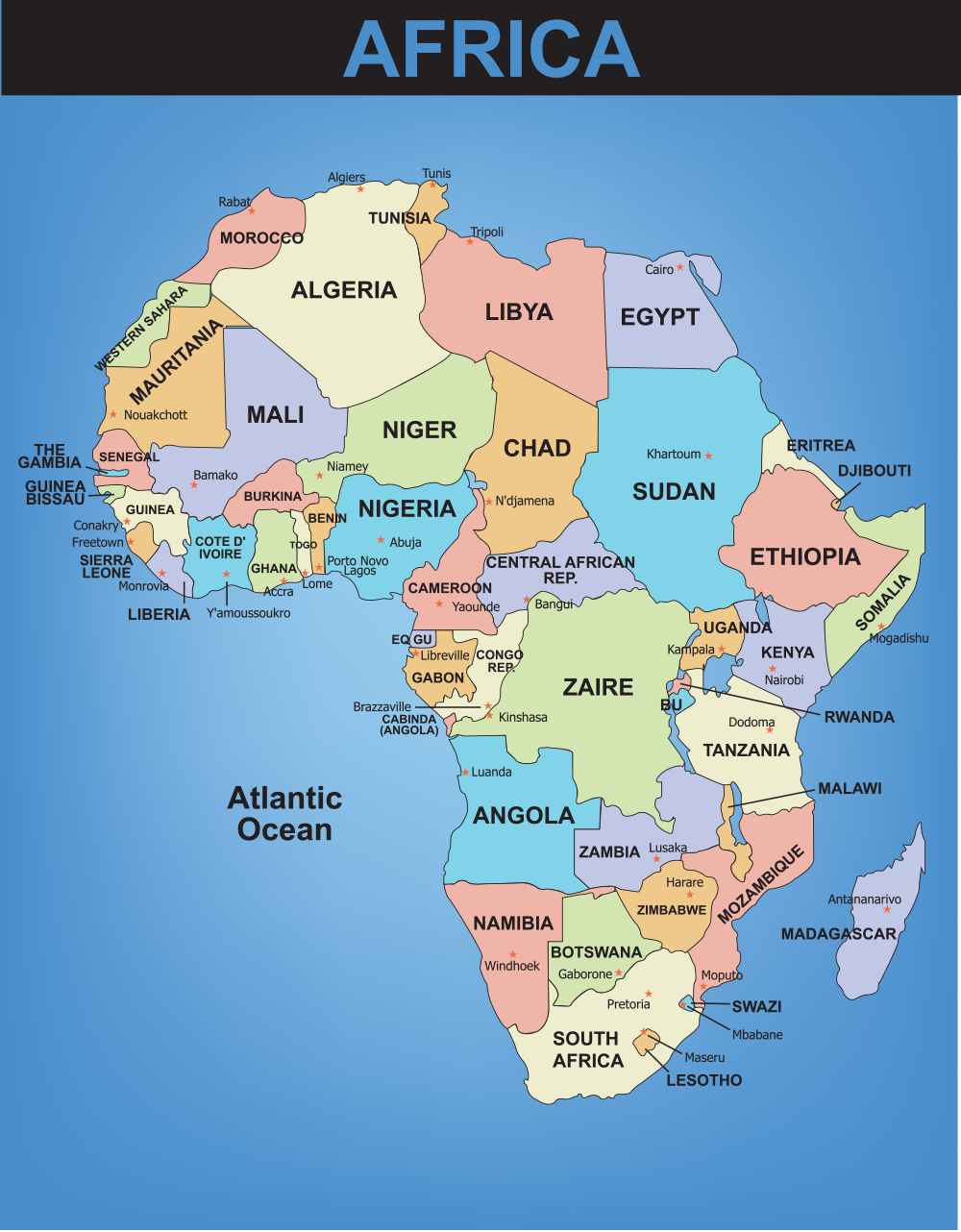 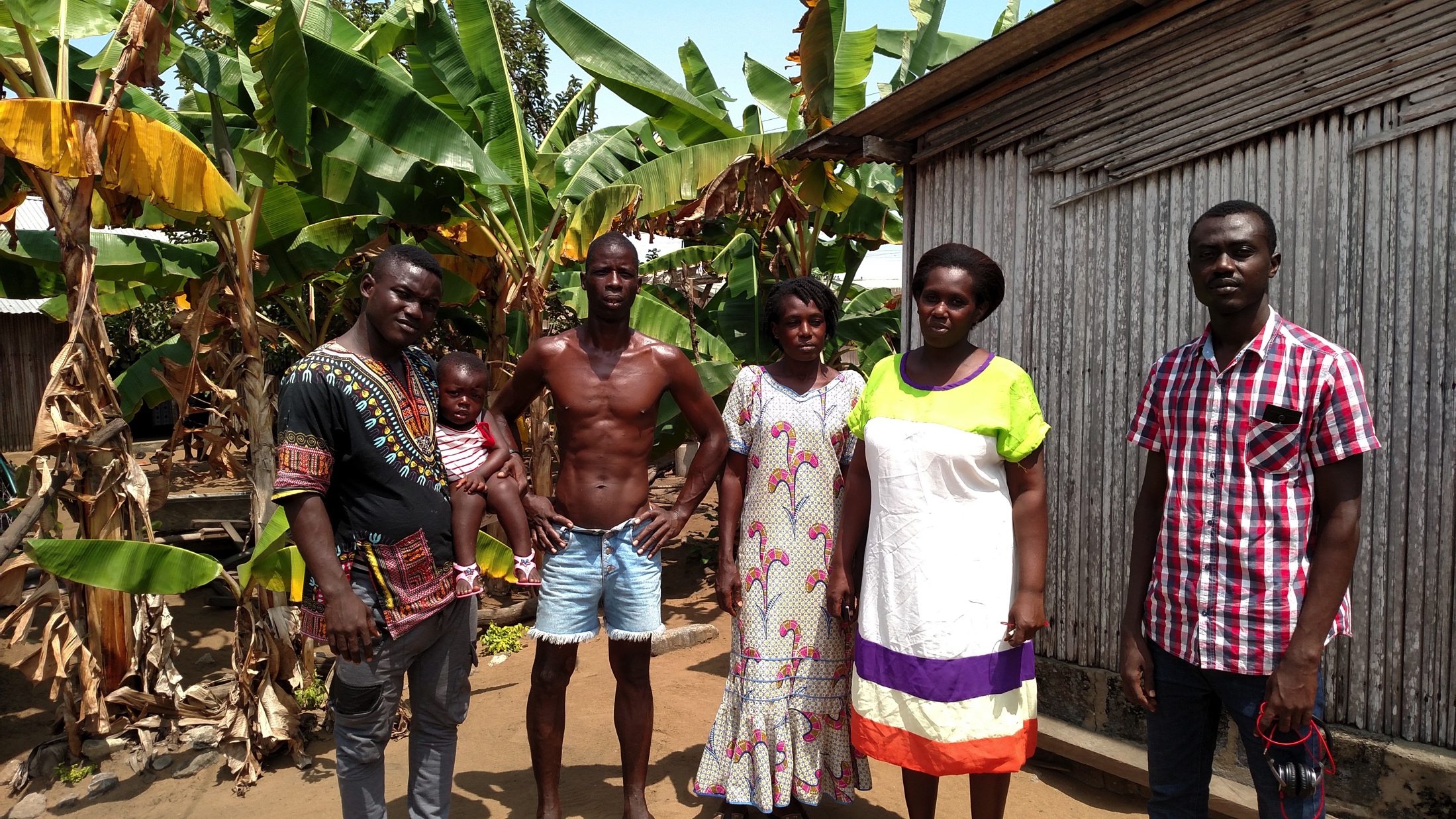 file:///.file/id=6571367.18663323
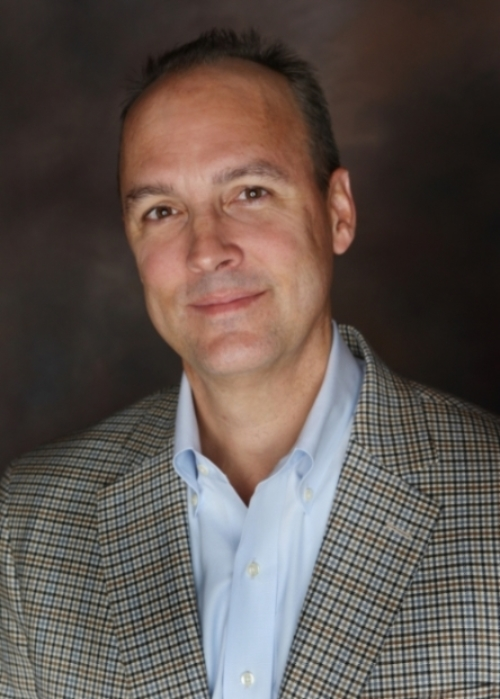 AIM / ASOMAthens Institute
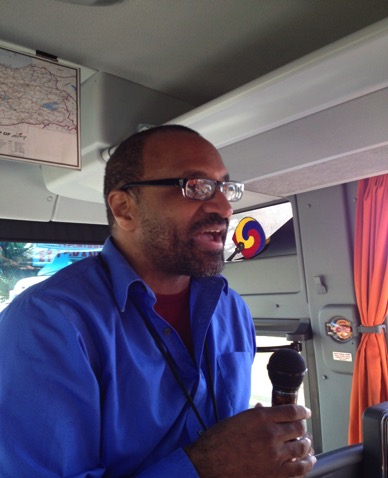 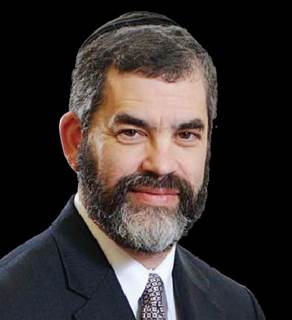 International Bible Teaching Ministry											Free.  Weekly newsletter			Sign up at											website.  		www.DouglasJacoby.com
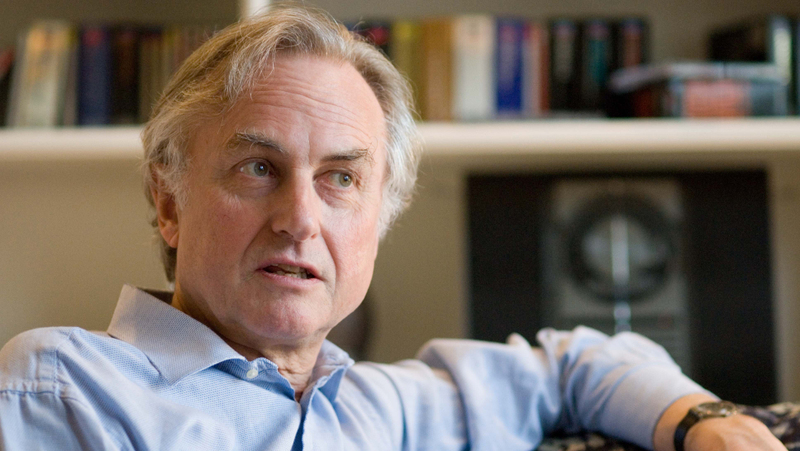 “If you have faith, it is [probably] the same faith as your parents and grandparents had… by far the most important variable determining your religion is the accident of birth… 	Faith is the great cop-out, the great excuse to evade the need to think and evaluate the evidence.”   —Richard Dawkins
Use your head! 1. Lord modified the Greatest Command. Why?2. Faith is relational	* Bible is a book of relationship > rules	* God does not smother us!3. Faith is a response to evidence.
Love the Lord your God with all your heart and with all your soul and with all your mind and with all your strength. — Deut 6:5Love the Lord your God with all your heart and with all your souland with all your mind and with all your strength. — Mark 12:30		Matt 22:27 + Luke 10:27
Love the Lord your God with all your heart and with all your soul and with all your mind and with all your strength. — Deut 6:5Love the Lord your God with all your heart and with all your souland with all your mind and with all your strength. — Mark 12:30		Matt 22:27 + Luke 10:27
Love the Lord your God with all your heart and with all your soul and with all your mind and with all your strength. — Deut 6:5Love the Lord your God with all your heart and with all your souland with all your mind and with all your strength. — Mark 12:30
Love the Lord your God with all your heart and with all your soul and with all your mind and with all your strength. — Deut 6:5Love the Lord your God with all your heart and with all your souland with all your mind and with all your strength. — Mark 12:30		Matt 22:27 + Luke 10:27
“Faith is believing 
`what you know ain’t so.”                
	   
 – Mark Twain, Following the Equator, 1897
Hebrews 11:1

Now faith is being sure of what we hope for and certain of what we do not see.
Use your head! 1. Lord modified the Greatest Command. Why?2. Faith is relational.	* Bible is a book of relationship > rules	* God does not smother us!3. Faith is a response to evidence.
Use your head! 1. Lord modified the Greatest Command. Why?2. Faith is relational.	* Bible is a book of relationship > rules	* God does not smother us!3. Faith is a response to evidence.
Use your head! 1. Lord modified the Greatest Command. Why?2. Faith is relational.		* Bible is a book of relationship > rules	* God does not smother us!3. Biblical faith is also a response to evidence.
1. use your head!Faith needn’t be irrational!
1. use your head!Faith needn’t be irrational!
2. realize the nature of the Bible
 Relational Torah = instruction, guidance To bring us to God Isn’t a math text /science book	Resonates with and makes 	sense of life 	Was copied adequately; the 	message was preserved well. 	It’s practical—it works!
 Relational Torah = instruction, guidance To bring us to God Isn’t a math text /science book	Resonates with and makes 	sense of life 	Was copied adequately; the 	message was preserved well. 	It’s practical—it works!
 Relational Torah = instruction, guidance To bring us to God Isn’t a math text /science book	Resonates with and makes 	sense of life 	Was copied adequately; the 	message was preserved well. 	It’s practical—it works!
 Relational Torah = instruction, guidance To bring us to God Isn’t a math text /science book	Resonates with and makes 	sense of life 	Was copied adequately; the 	message was preserved well. 	It’s practical—it works!
Accommodated speech
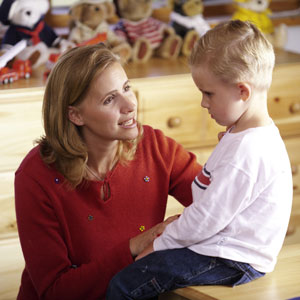 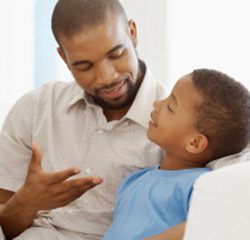 Accommodated speech
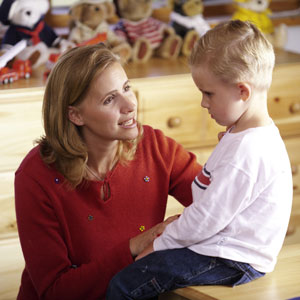 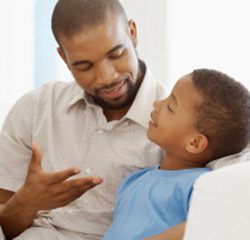 Accommodated speech
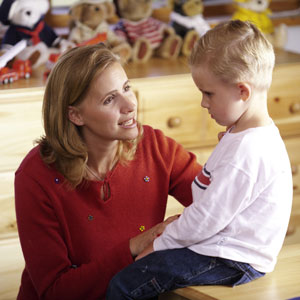 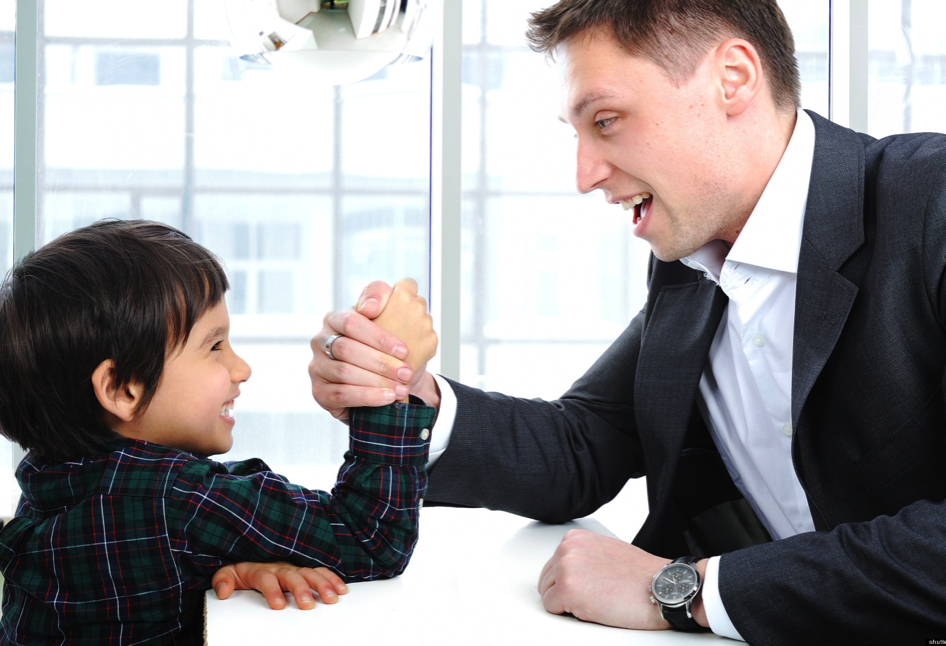 PotterSurgeon Gardener Tailor
PotterSurgeon Gardener Tailor
PotterSurgeon Gardener Tailor
PotterSurgeon Gardener Tailor
3. there’s more than one way to tell a story.
Multiple creation accounts:Genesis 1:1-2:3Genesis 2:4-25Proverbs 8:22-31PO
Multiple creation accounts:Genesis 1:1-2:3Genesis 2:4-25Proverbs 8:22-31PO
Multiple creation accounts:Genesis 1:1-2:3Genesis 2:4-25Proverbs 8:22-31PO
22 “The Lord possessed me at the beginning of his way, before His works of old. 23 “From everlasting I was established, from the beginning, from the earliest times of the earth. 24 “when there were no depths I was brought forth, when there were no springs abounding with water. 25 “Before the mountains were settled, before the hills I was brought forth; 26 while he had not yet made the earth and the fields, nor the first dust of the world.27 “When he established the heavens, I was there, When he inscribed a circle on the face of the deep, 28  when he made firm the skies above, when the springs of the deep became fixed, 29  when He set for the sea its boundary so that the water would not transgress his command, when He marked out the foundations of the earth;30 Then I was beside him, as a master workman; and I was daily his delight, rejoicing always before him, 31 rejoicing in the world, his earth, and having my delight in the sons of men.
Multiple creation accounts:Genesis 1:1-2:3Genesis 2:4-25Proverbs 8:22-31Ezekiel 28:12-15PO
Multiple creation accounts:Genesis 1:1-2:3Genesis 2:4-25Proverbs 8:22-31Ezekiel 28:12-15PO
Ezek 28:12 “Son of man, take up a lamentation over the king of Tyre and say to him, ‘Thus says the Lord God, “You had the seal of perfection, full of wisdom and perfect in beauty.13 “You were in Eden, the garden of God; every precious stone was your covering: the ruby, the topaz and the diamond; the beryl, the onyx and the jasper; the lapis lazuli, the turquoise and the emerald; and the gold, the workmanship of your settings and sockets, was in you. On the day that you were created they were prepared.14  “You were the anointed cherub who covers, and I placed you there. You were on the holy mountain of God; you walked in the midst of the stones of fire. 15 “You were blameless in your ways from the day you were created until unrighteousness was found in you.
Multiple creation accounts:Genesis 1:1-2:3Genesis 2:4-25Proverbs 8:22-31Ezekiel 28:12-15John 1:1-3
Multiple creation accounts:Genesis 1:1-2:3Genesis 2:4-25Proverbs 8:22-31Ezekiel 28:12-15John 1:1-33P1 In the beginning was the Word, and the Word was with God, and the Word was God. 2 He was in the beginning with God. 3 All things came into being through Him, and apart from Him nothing came into being that has come into being.
Multiple creation accounts:Genesis 1:1-2:3Genesis 2:4-25Proverbs 8:22-31Ezekiel 28:12-15John 1:1-3P1 In the beginning was the Word, and the Word was with God, and the Word was God. 2 He was in the beginning with God. 3 All things came into being through him, and apart from him nothing came into being that has come into being.
Multiple creation accounts:Genesis 1:1-2:3Genesis 2:4-25Proverbs 8:22-31Ezekiel 28:12-15John 1:1-3At least 5 “creation stories.” Can you find more?
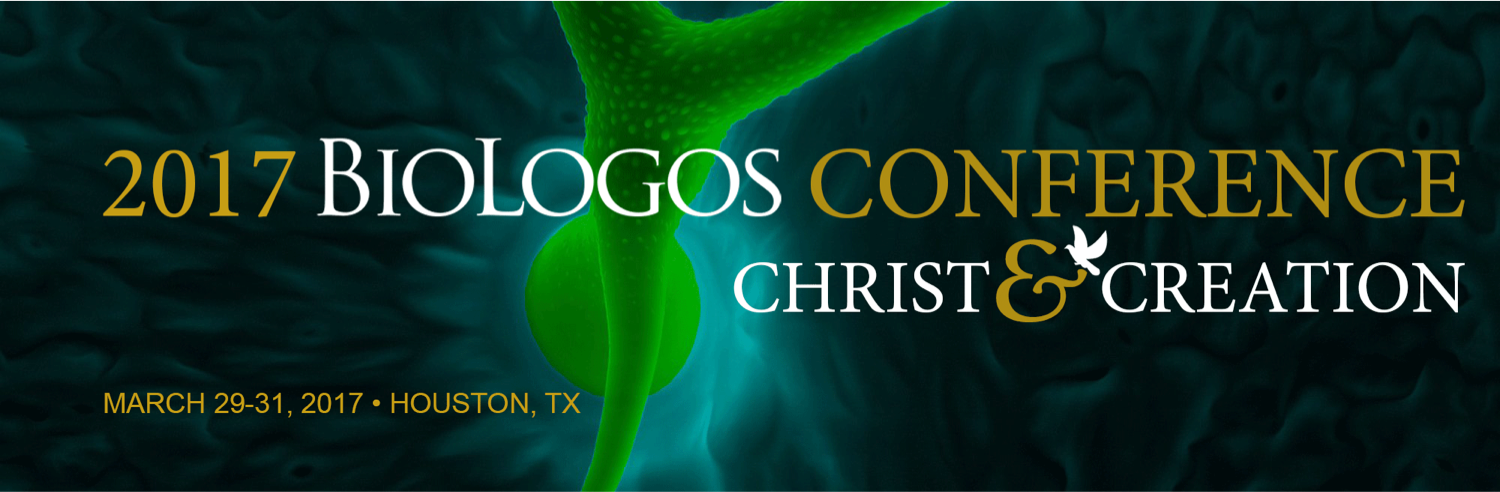 3. there’s more than one way to tell a story.
4. science and faith are complementary.
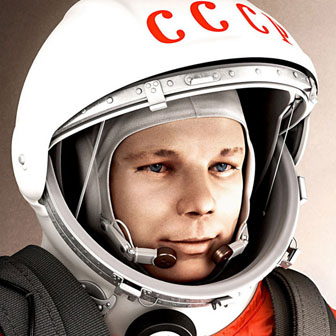 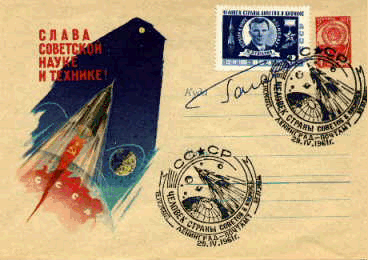 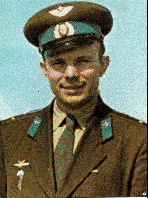 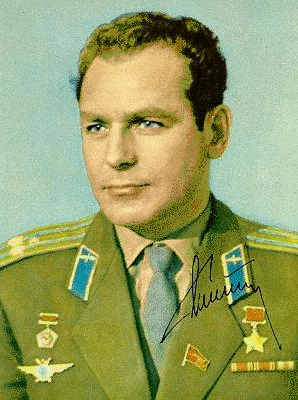 “I did not see ‘God’ anywhere in the heavens!”
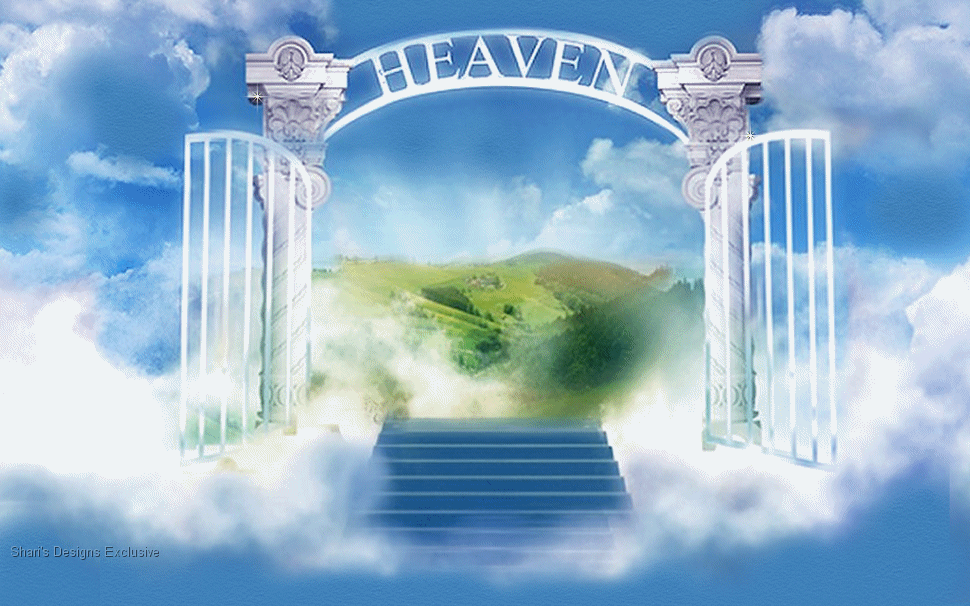 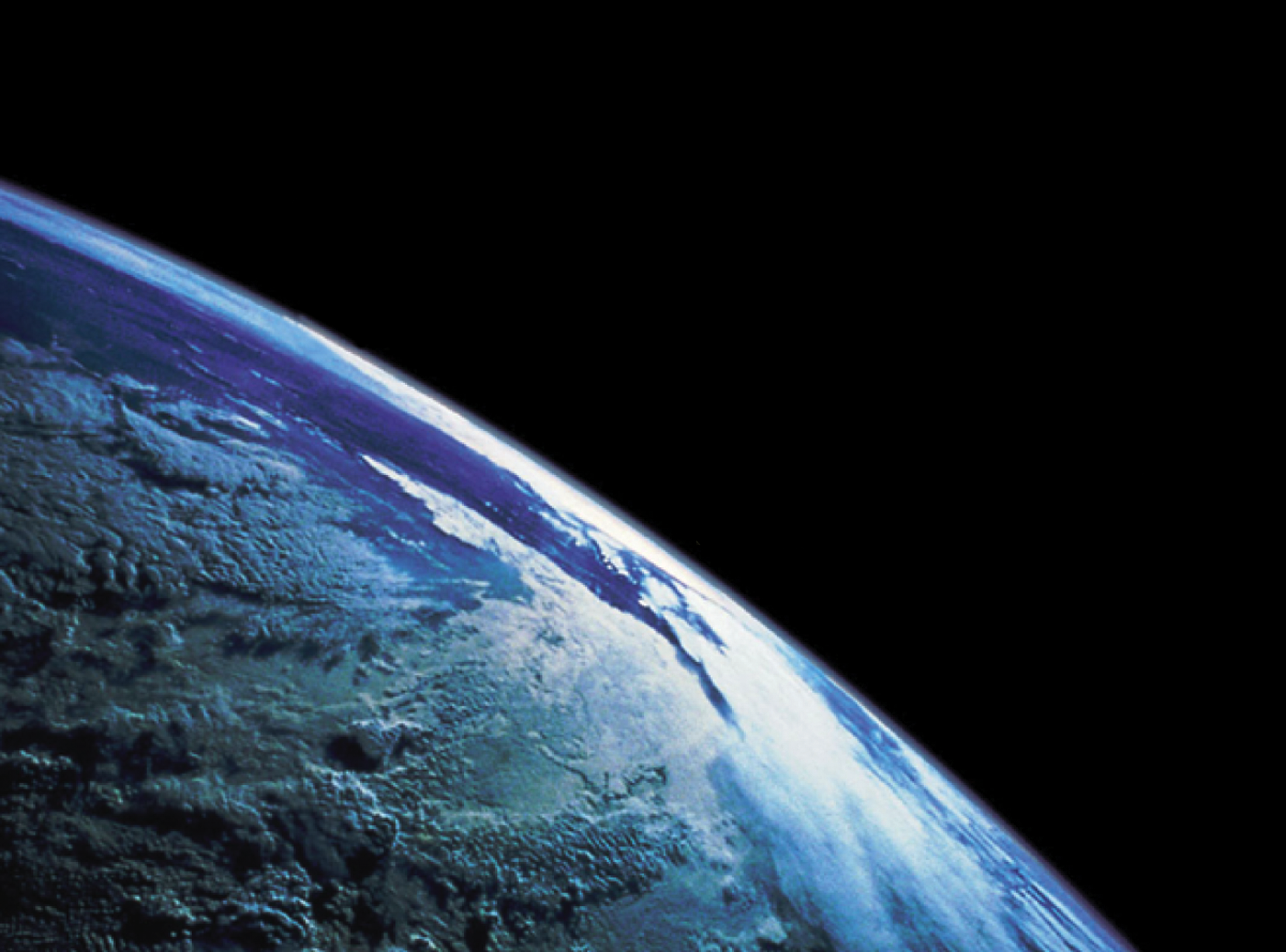 The astronomer Arthur Eddington once told a parable about a fisherman who used a net with a three-inch mesh. After a lifetime of fishing he concluded there were no fish shorter than three inches. 
	Eddington’s moral is that just as one’s fishing net determines what one catches, so it is with conceptual nets: what we find in the ocean of reality depends on the conceptual net we bring to our investigation.
The astronomer Arthur Eddington once told a parable about a fisherman who used a net with a three-inch mesh. After a lifetime of fishing he concluded there were no fish shorter than three inches. 
	Eddington’s moral is that just as one’s fishing net determines what one catches, so it is with conceptual nets: what we find in the ocean of reality depends on the conceptual net we bring to our investigation.
Science
Scientism
Science
Scientism
Much in our world is real even though it can’t be scientifically proven:Justice, Honor, Love, Good, evilBeautyNumbers Science Logic.
Much in our world is real even though it can’t be scientifically proven:Justice, Honor, Love, Good, evilBeautyNumbers, Science, Logic.
Complementary,
not competing
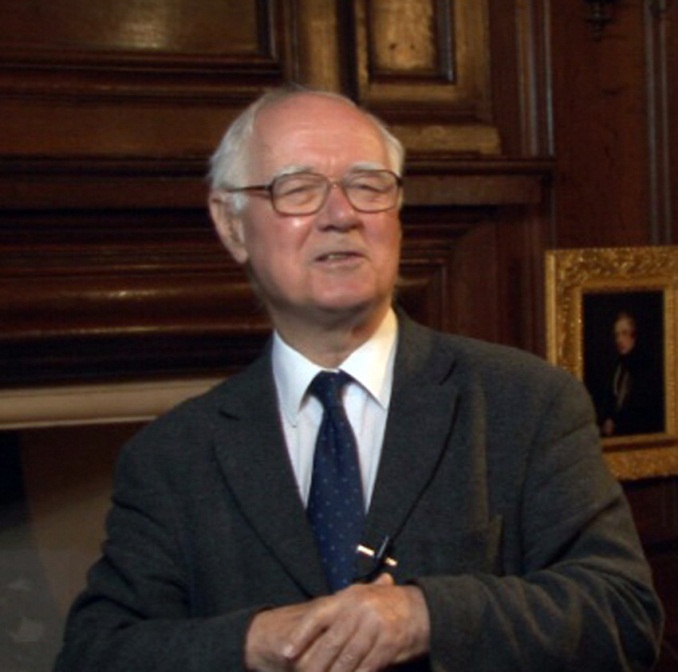 John Polkinghorne
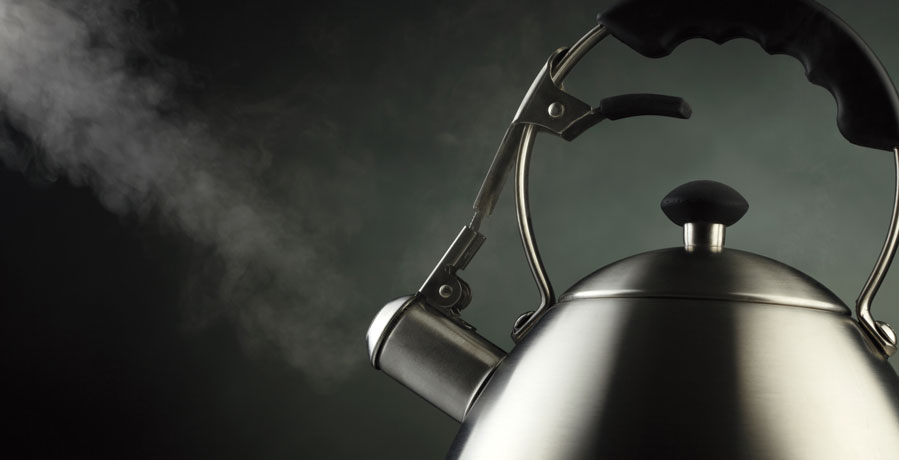 [Speaker Notes: Credit: Polkinghorne]
Burning gas is raising the temperature of the water. 
Scientific.

But is this only explanation?

I want a cup of tea.
Personal. 


WHY IS THE KETTLE BOILING?
Burning gas is raising the temperature of the water. 
Scientific.

But is this only explanation?

I want a cup of tea.
Personal. 


WHY IS THE KETTLE BOILING?
Burning gas is raising the temperature of the water. 
Scientific explanation

But is this only explanation?

I want a cup of tea.
Personal. 


WHY IS THE KETTLE BOILING?
Burning gas is raising the temperature of the water. 
Scientific explanation

But is this only explanation?

I want a cup of tea.
Personal. 


WHY IS THE KETTLE BOILING?
Burning gas is raising the temperature of the water. 
Scientific explanation

But is this only explanation?

I want a cup of tea.
Personal. 


WHY IS THE KETTLE BOILING?
Burning gas is raising the temperature of the water. 
Scientific explanation

But is this only explanation?

I want a cup of tea.
Personal. 


WHY IS THE KETTLE BOILING?
Burning gas is raising the temperature of the water. 
Scientific explanation

But is this only explanation?

I want a cup of tea.
Personal. 


BOTH EXPLANATIONS ARE TRUE!
1The heavens declare the glory of God; the skies proclaim the work of his hands… 4Their voice goes out into all the earth, their words to the ends of the world. 
	In the heavens he has pitched a tent for the sun,  5which is like a bridegroom coming forth from his pavilion, like a champion rejoicing to run his course.  6It rises at one end of the heavens and makes its circuit to the other; nothing is hidden from its heat.  
	7The law of the LORD is perfect, reviving the soul. The statutes of the LORD are trustworthy, making wise the simple…


Psalm 19
1The heavens declare the glory of God; the skies proclaim the work of his hands… 4Their voice goes out into all the earth, their words to the ends of the world. 
	In the heavens he has pitched a tent for the sun,  5which is like a bridegroom coming forth from his pavilion, like a champion rejoicing to run his course.  6It rises at one end of the heavens and makes its circuit to the other; nothing is hidden from its heat.  
	7The law of the LORD is perfect, reviving the soul. The statutes of the LORD are trustworthy, making wise the simple…


I.e., God’s “Book of Works” (Nature) and his “Book of Words” (Scripture)
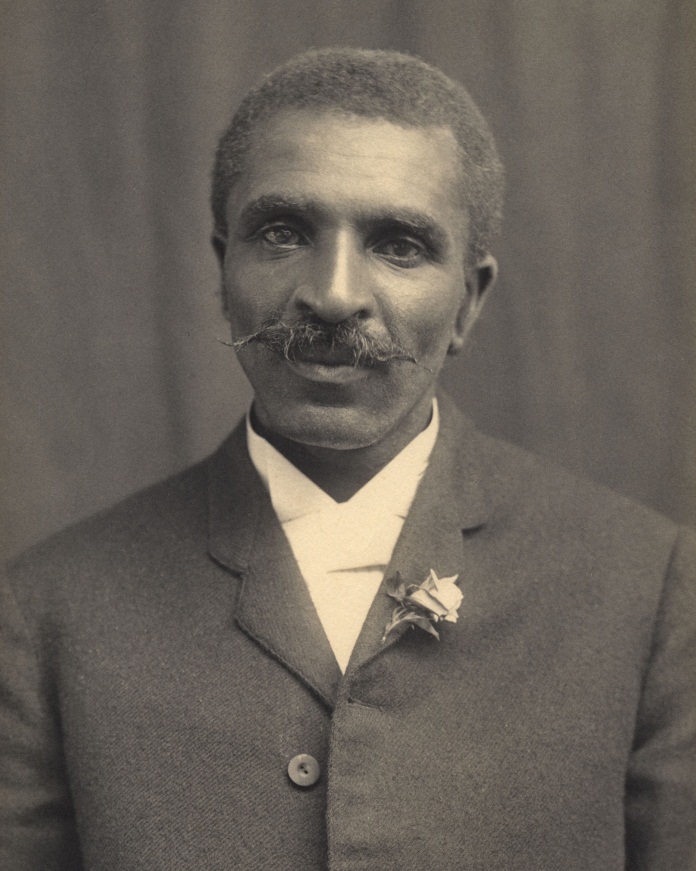 George Washington Carver
Foundations of modern science
Agassiz—Ichthyology	Simpson—Gynecology 
Babbage—Computers 	Mendel—Genetics
Boyle—Chemistry	           Ramsay—Isotropic chemistry 
Faraday—Magnetism         	Pascal—Hydrostatics
Steno—Stratigraphy 	Lister—Antiseptic surgery
Kepler—Astronomy      	Maxwell—Electrodynamics 
Pasteur—Bacteriology	Kelvin—Thermodynamics
Newton—Physics
“… The universe has been created with intention and purpose…this belief does not interfere with the scientific enterprise.”
 
“A common-sense and satisfying interpretation of our world suggests the designing hand of a superintelligence.”
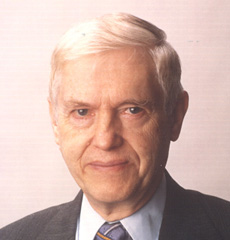 Owen Gingerich (Harvard),Author of God’s Universe (2006)
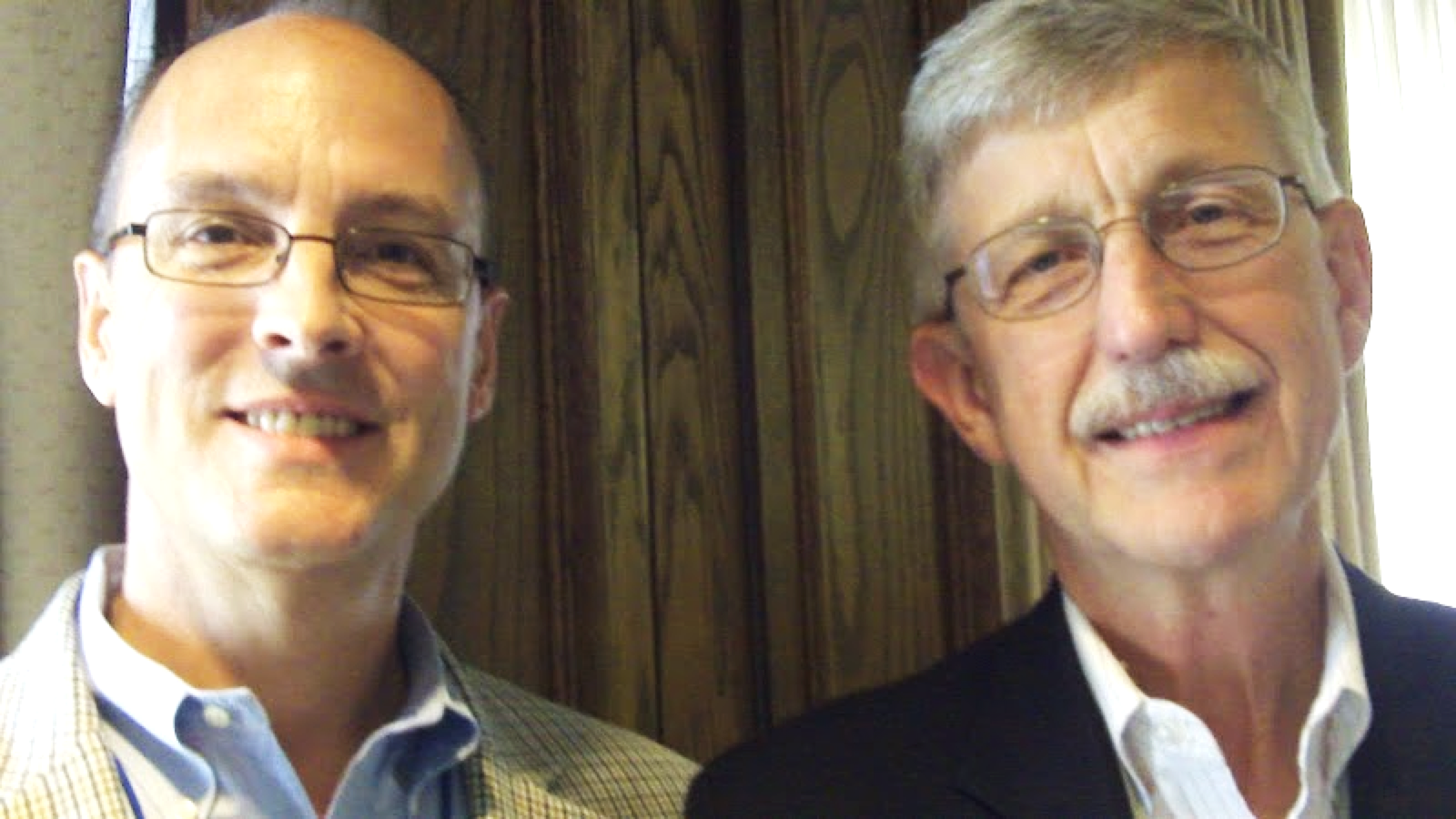 Francis CollinsDirector, National Institutes of HealthBethesda, Maryland, USA
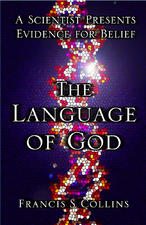 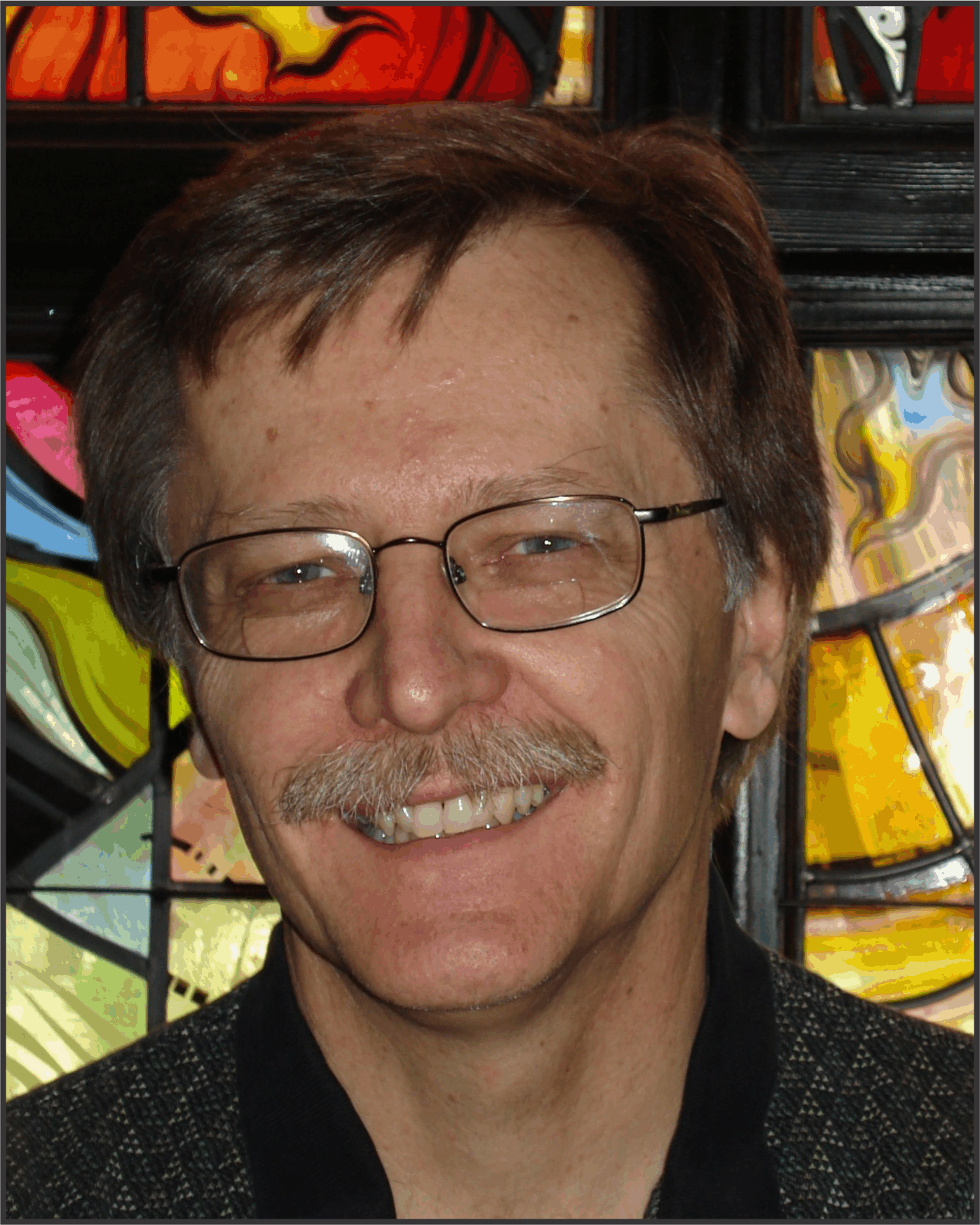 Denis Lamoureux
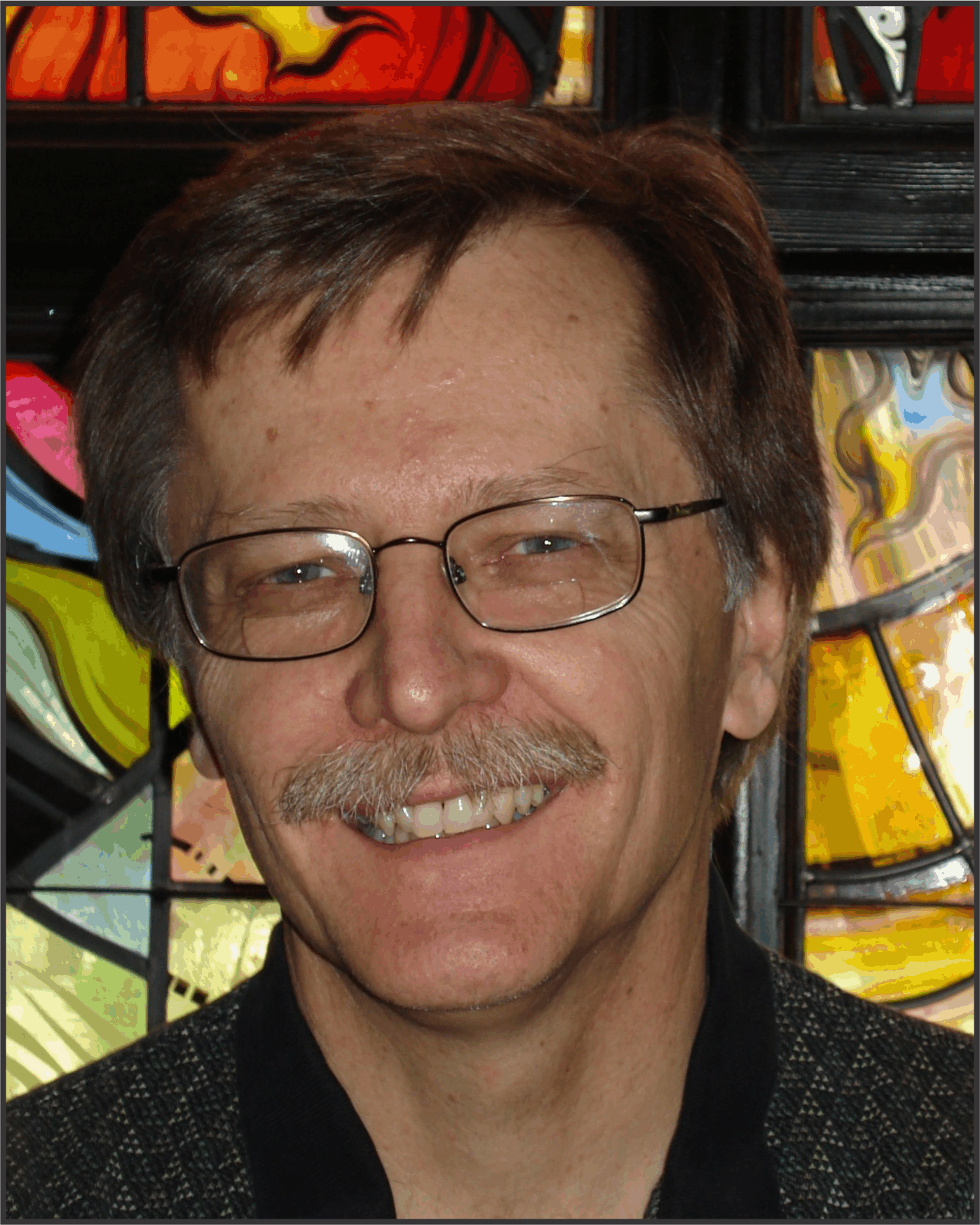 Denis LamoureuxAll lectures available online (free)
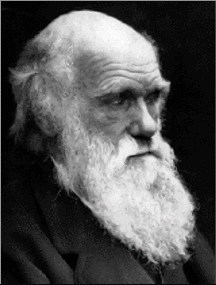 “There is grandeur in this view of life, with its several powers, having been originally breathed by the Creator, into a few forms or into one; and that, whilst this planet has gone cycling on according to the fixed law of gravity, from so simple a beginning endless forms most beautiful have been, and are being, evolved.” 

— Charles Darwin, Origin of Species, editions 1860+
4. science and faith are complementary.
5. god has left us with sufficient evidence.
Areas
Existence of God
Character of God
Atheism
Atheists
Agnosticism
Areas
Truth of Bible
Text (transmission) of Bible
Dead Sea Scrolls
Applicability of Bible
Perceived contradictions
Archaeology
Areas
Life & Teaching of Christ
Legend—Liar—Lunatic—Lord 
Messianic Prophecy
The Resurrection
Jesus Among other “gods”
Areas
Science & Faith
Big Bang Cosmology
Evolution
Genesis 1-11
Astronomy
Areas
Other Paths to God?
Islam
Hinduism, Buddhism, & New Age
“Tolerance” & “Judging”
Those Who Have Never Heard?
Areas
Philosophy & Philosophers
Doubt
The Problem of Suffering
The Meaning of Life
Life, Death, & Beyond
Morality & Ethics
5. god has left us with sufficient evidence.
6. if this is true, i need to respond.
John 7:14-17
Jesus went up to the temple courts and began to teach. Then the Jewish leaders were astonished and said, “How does this man know so much when he has never had formal instruction?” So Jesus replied, “My teaching is not from me, but from the one who sent me. If anyone wants to do God’s will, he will know about my teaching, whether it is from God or whether I speak from my own authority.
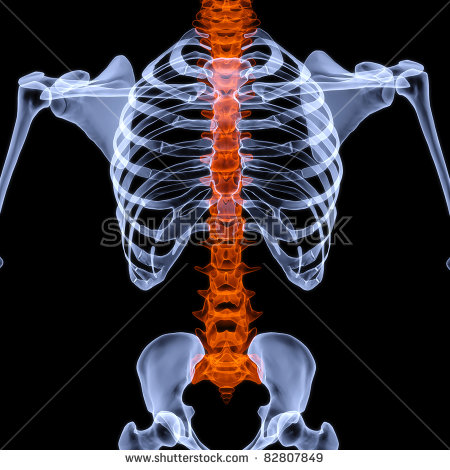 John 7:14-17
Jesus went up to the temple courts and began to teach. Then the Jewish leaders were astonished and said, “How does this man know so much when he has never had formal instruction?” So Jesus replied, “My teaching is not from me, but from the one who sent me. If anyone wants to do God’s will, he will know about my teaching, whether it is from God or whether I speak from my own authority.
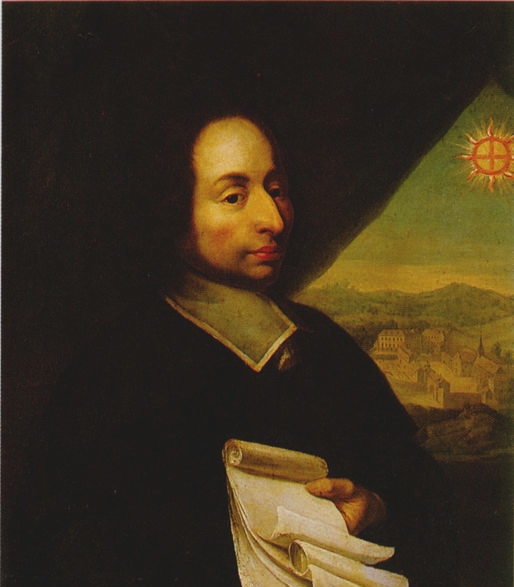 Evidence suffisante
Il a voulu se rendre parfaitement connaissable à ceux-là, et ainsi voulant paraître à découvert à ceux qui le cherchent de tout leur coeur, et caché à ceux qui le fuient de tout leur coeur il a tempéré sa connaissance, en sorte qu'il a donné des marques de soi visibles à ceux qui le cherchent et non à ceux qui ne le cherchent pas. Il y a assez de lumière pour ceux qui ne désirent que de voir, et assez d'obscurité pour ceux qui ont une disposition contraire. 

	   – Blaise Pascal, Pensées
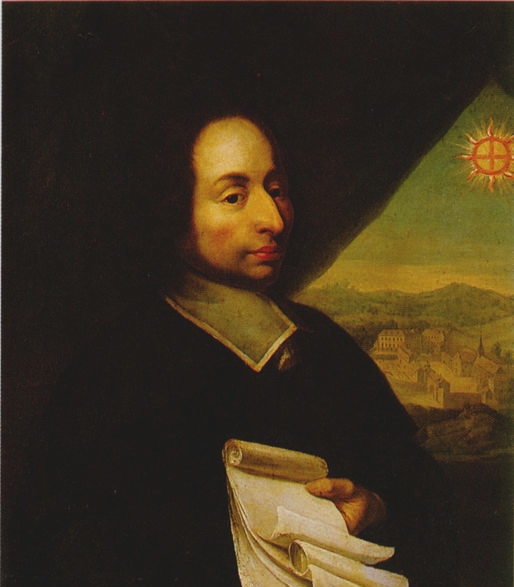 Sufficient evidence
[God] so regulates the knowledge of himself that he has given some signs of himself, visible to those who seek him and not to those who seek him not. There is enough obscurity for those who have a contrary disposition. 
	   – Blaise Pascal, Pensées
For believers
1 Pet 3:13-16
For believers
For who is going to harm you if you are devoted to what is good?  But in fact, if you happen to suffer for doing what is right, you are blessed. But do not be terrified of them or be shaken. But set Christ apart as Lord in your hearts and always be ready to give an answer to anyone who asks about the hope you possess. Yet do it with courtesy and respect, keeping a good conscience, so that those who slander your good conduct in Christ may be put to shame when they accuse you.
For believers
For who is going to harm you if you are devoted to what is good?  But in fact, if you happen to suffer for doing what is right, you are blessed. But do not be terrified of them or be shaken. But set Christ apart as Lord in your hearts and always be ready to give an answer to anyone who asks about the hope you possess. Yet do it with courtesy and respect, keeping a good conscience, so that those who slander your good conduct in Christ may be put to shame when they accuse you.
For believers
For who is going to harm you if you are devoted to what is good?  But in fact, if you happen to suffer for doing what is right, you are blessed. But do not be terrified of them or be shaken. But set Christ apart as Lord in your hearts and always be ready to give an answer to anyone who asks about the hope you possess. Yet do it with courtesy and respect, keeping a good conscience, so that those who slander your good conduct in Christ may be put to shame when they accuse you.
For believers
For who is going to harm you if you are devoted to what is good?  But in fact, if you happen to suffer for doing what is right, you are blessed. But do not be terrified of them or be shaken. But set Christ apart as Lord in your hearts and always be ready to give an answer to anyone who asks about the hope you possess. Yet do it with courtesy and respect, keeping a good conscience, so that those who slander your good conduct in Christ may be put to shame when they accuse you.
For believers
Engage!
1. use your head2. realize the nature of the Bible3. there’s more than one way to tell a 	story4. science & faith are complementary5. god has left us with sufficient 	evidence6. if this is true, i need to respond
It’s not complicated.Woof-woof!
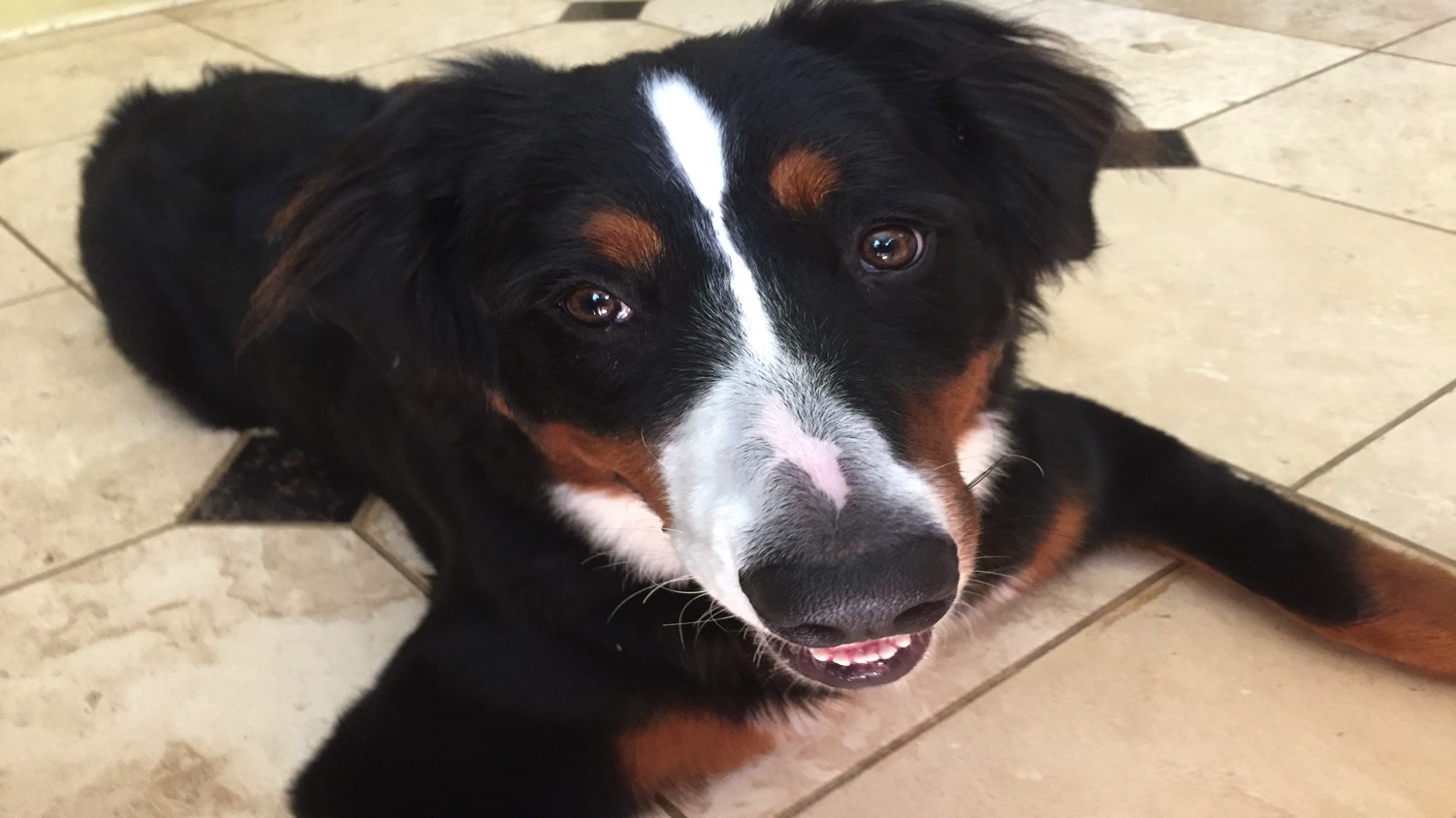 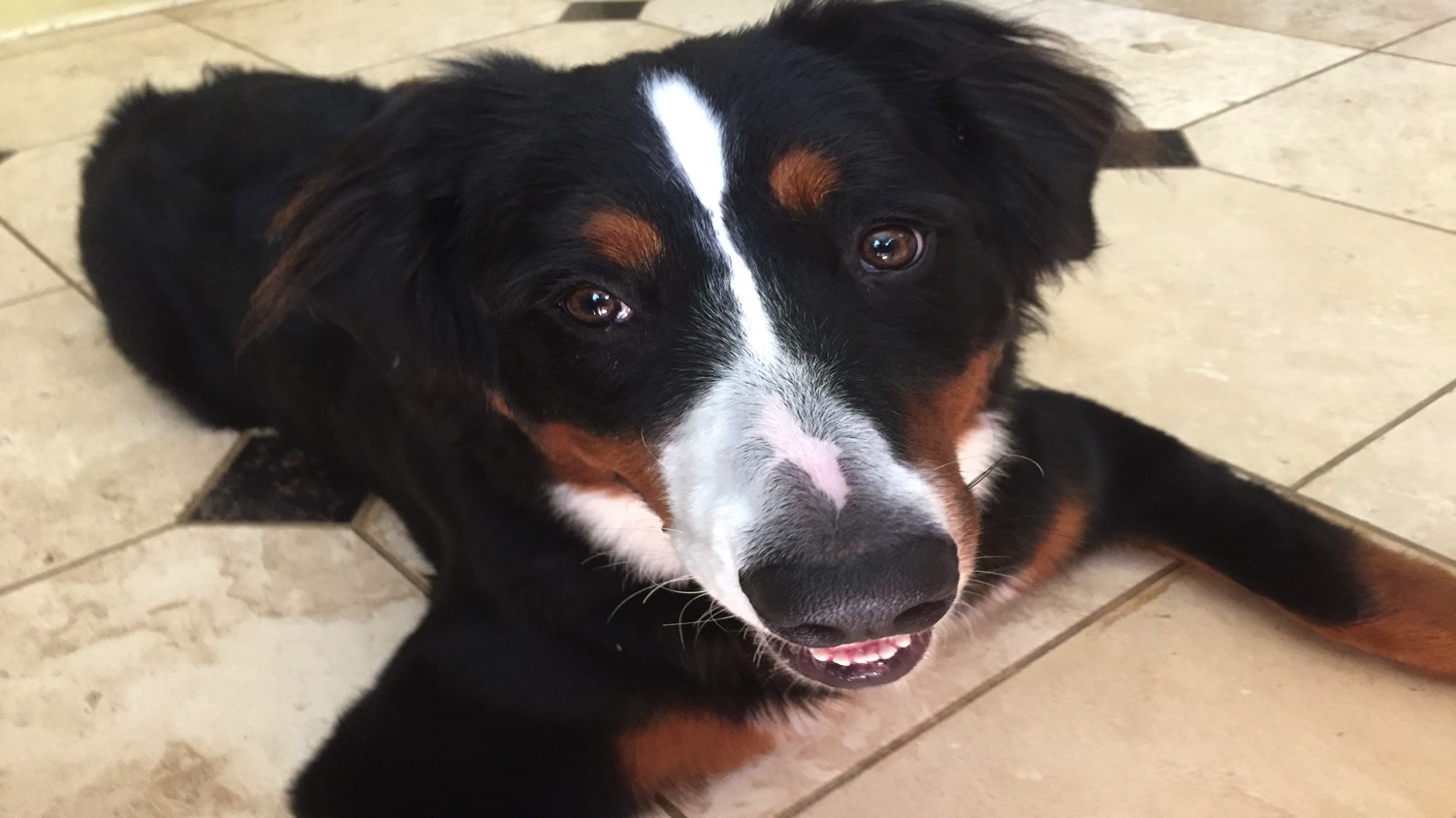 Makes sense to me. I’m a believer. Life’s good.
It’s not complicated.
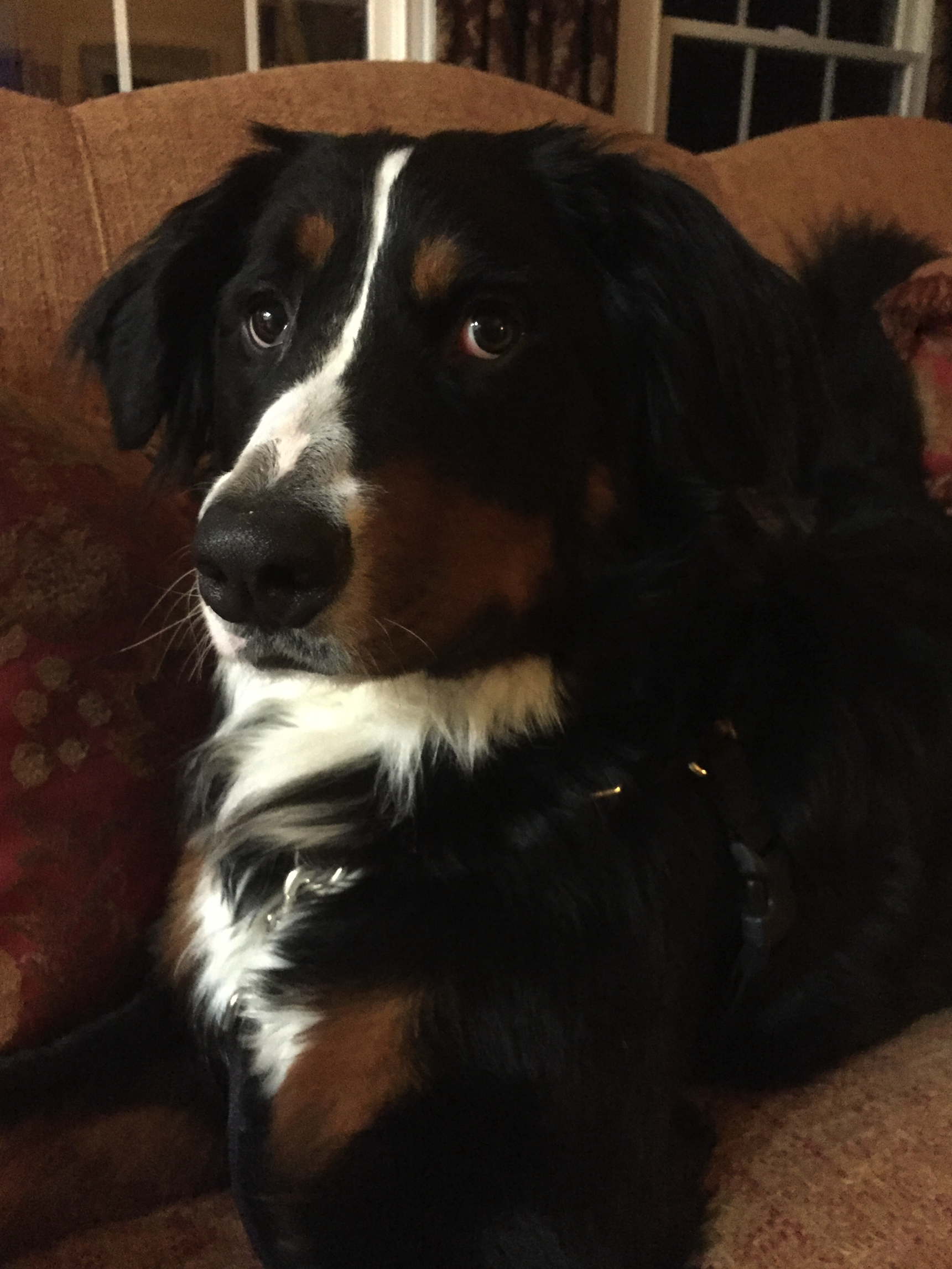 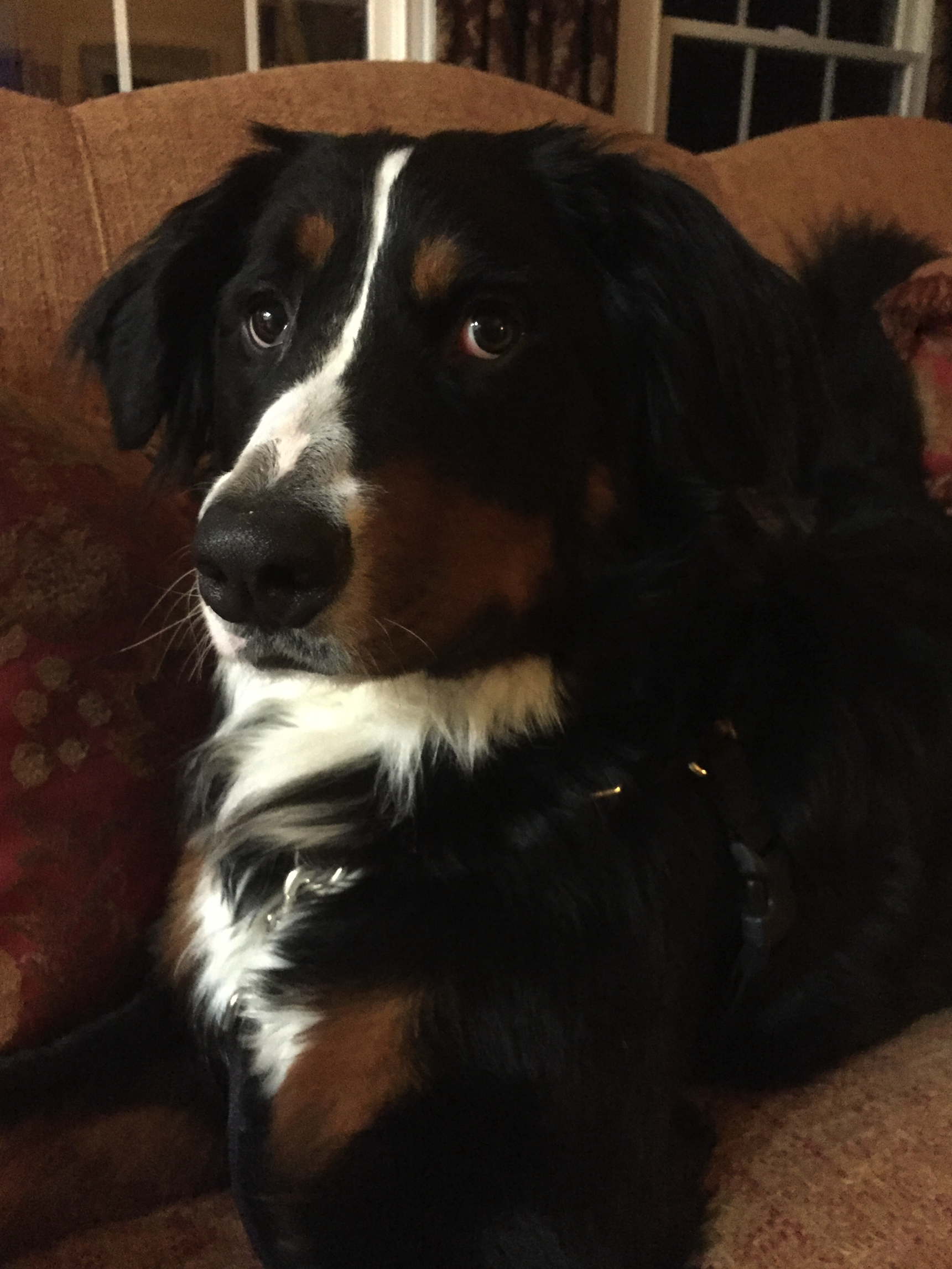 Just do it!
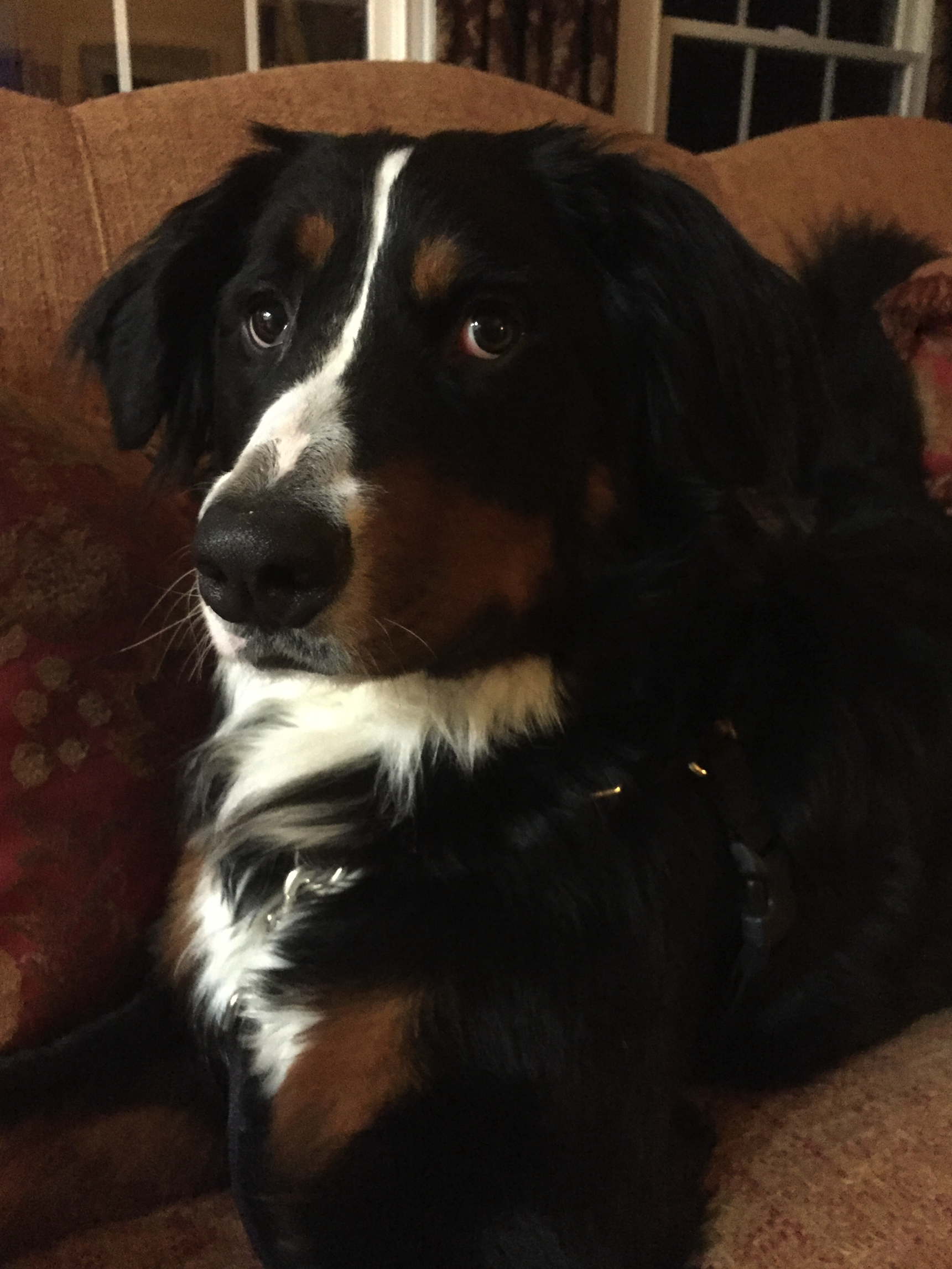 WOOF
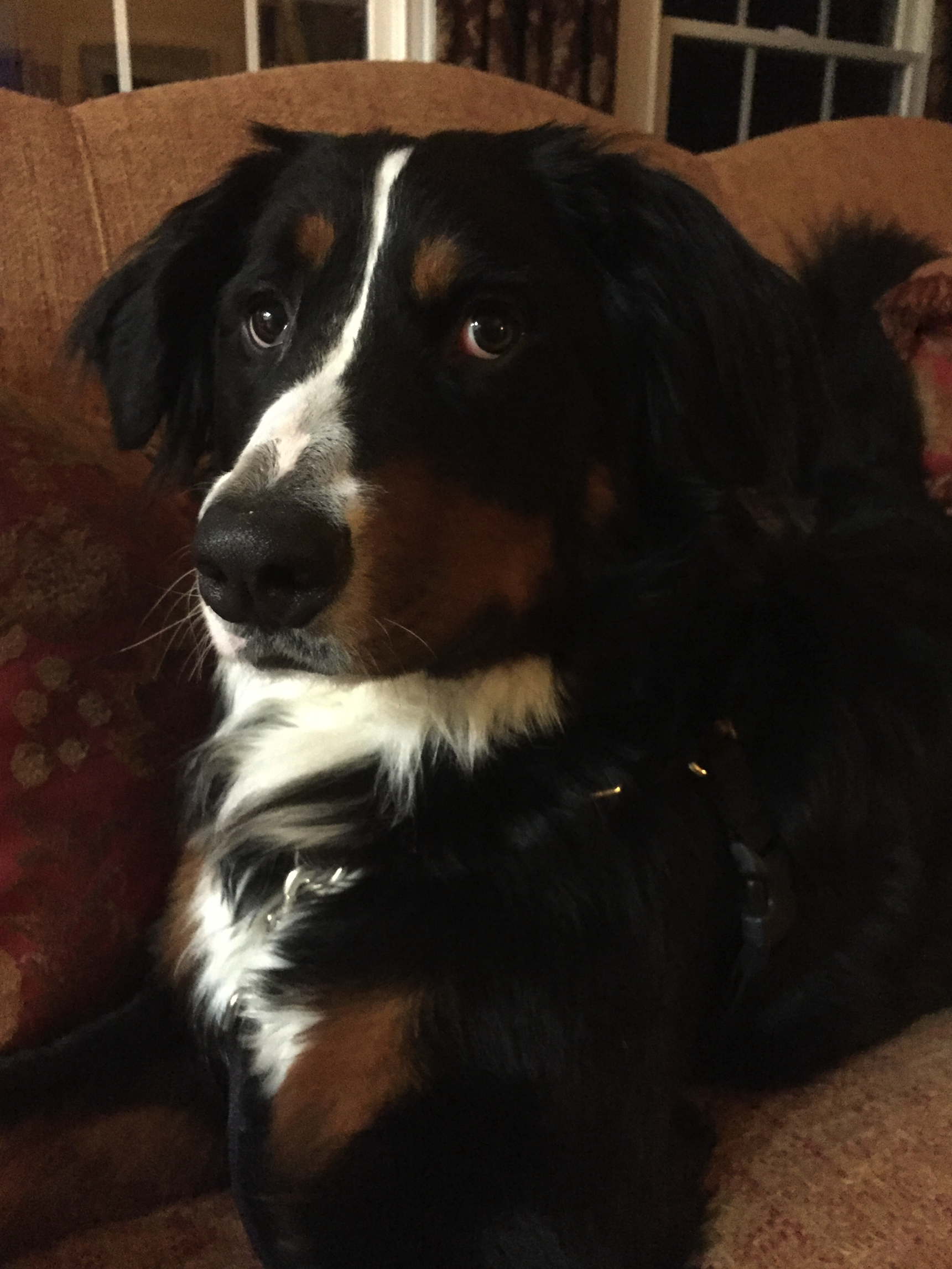 Just do it!
International Bible Teaching Ministry											Free.  Weekly newsletter			Sign up at											website.  		www.DouglasJacoby.com
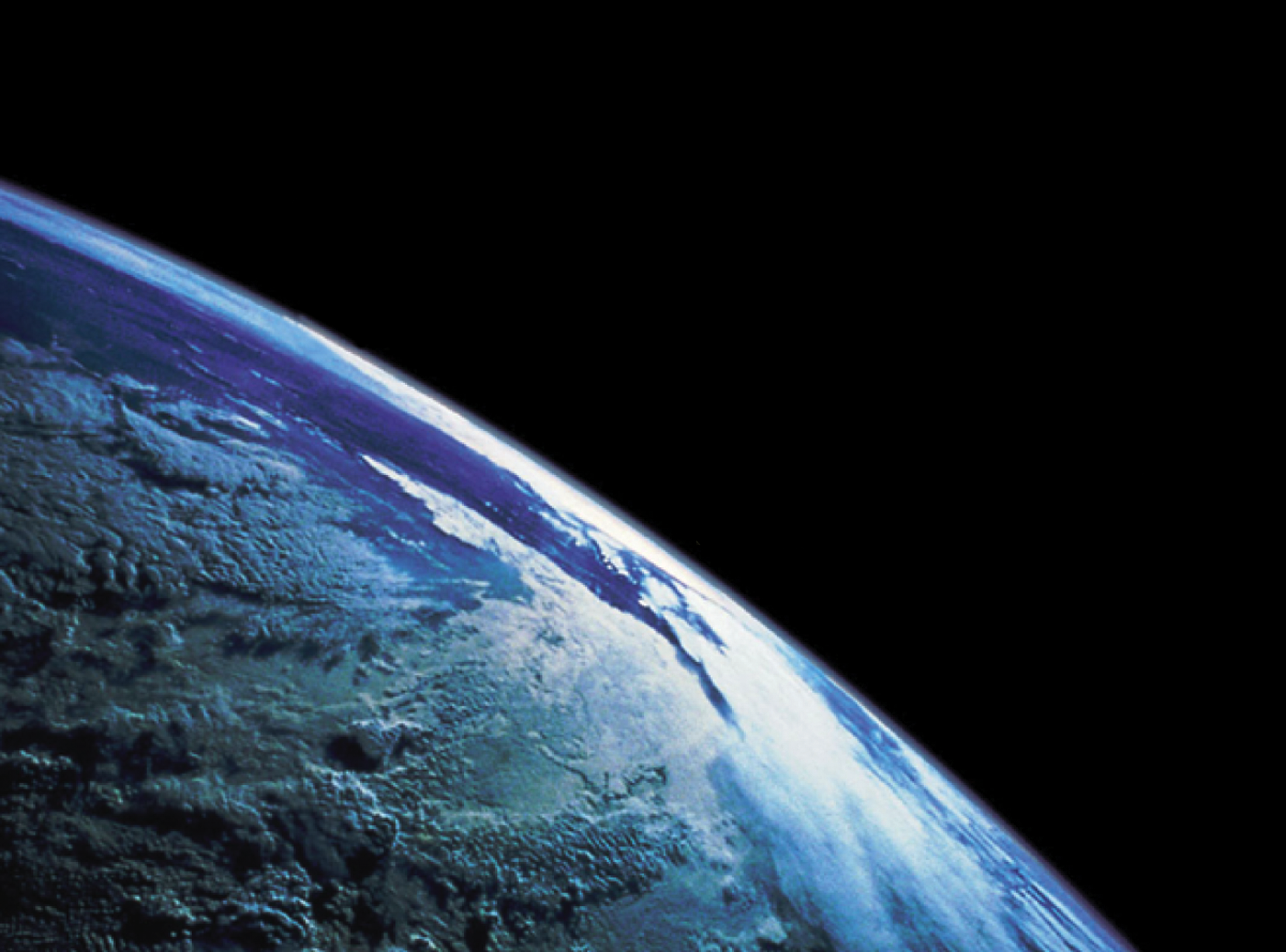 From Facts to Faith